Када смо се одлучили да се прикључимо овом занимљивом пројекту,
 с нестрпљењем смо очекивали прве кораке...
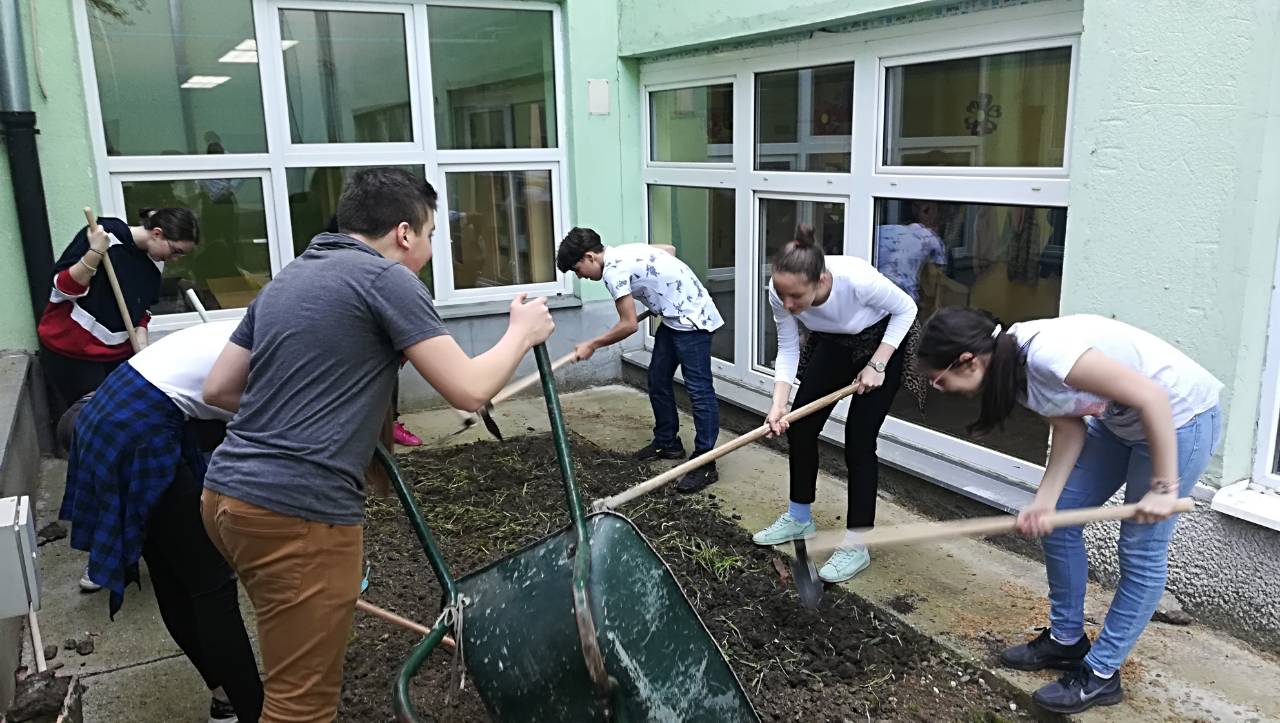 Све је почело припремом земље за садњу и сетву.
Ђаци виших разреда са задовољством су се прикључили акцији и били су јако вредни! ;)
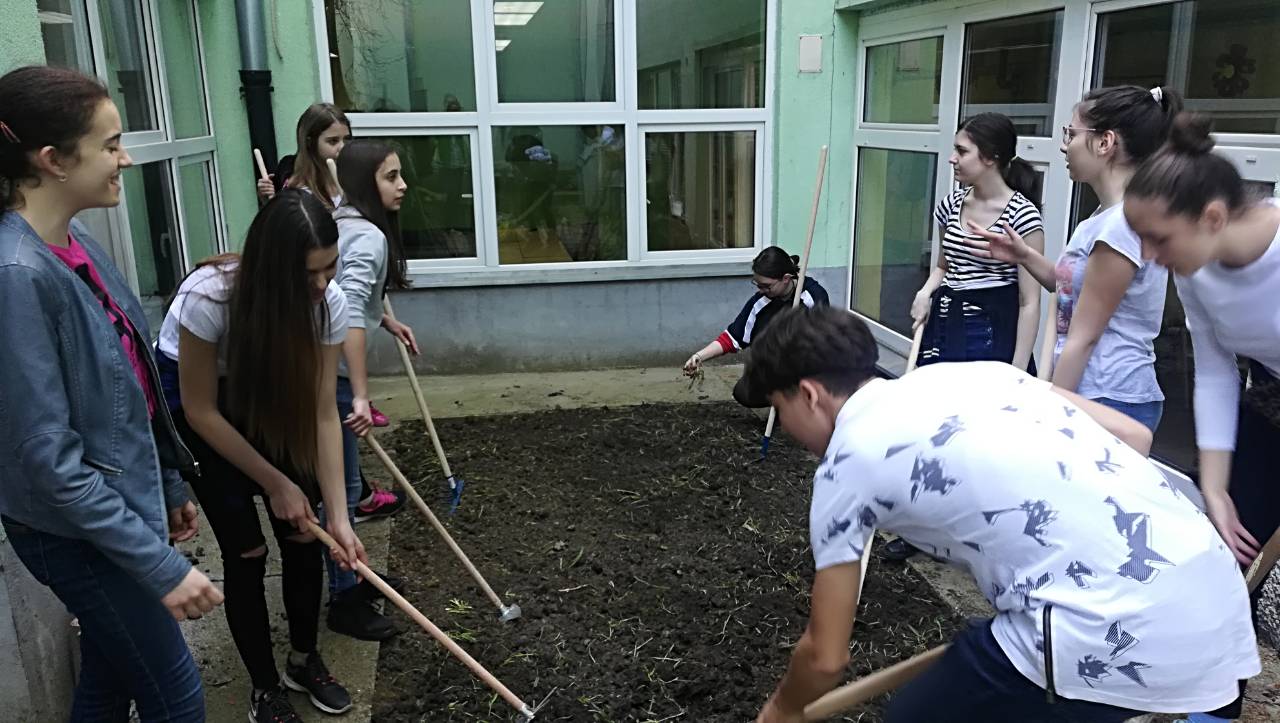 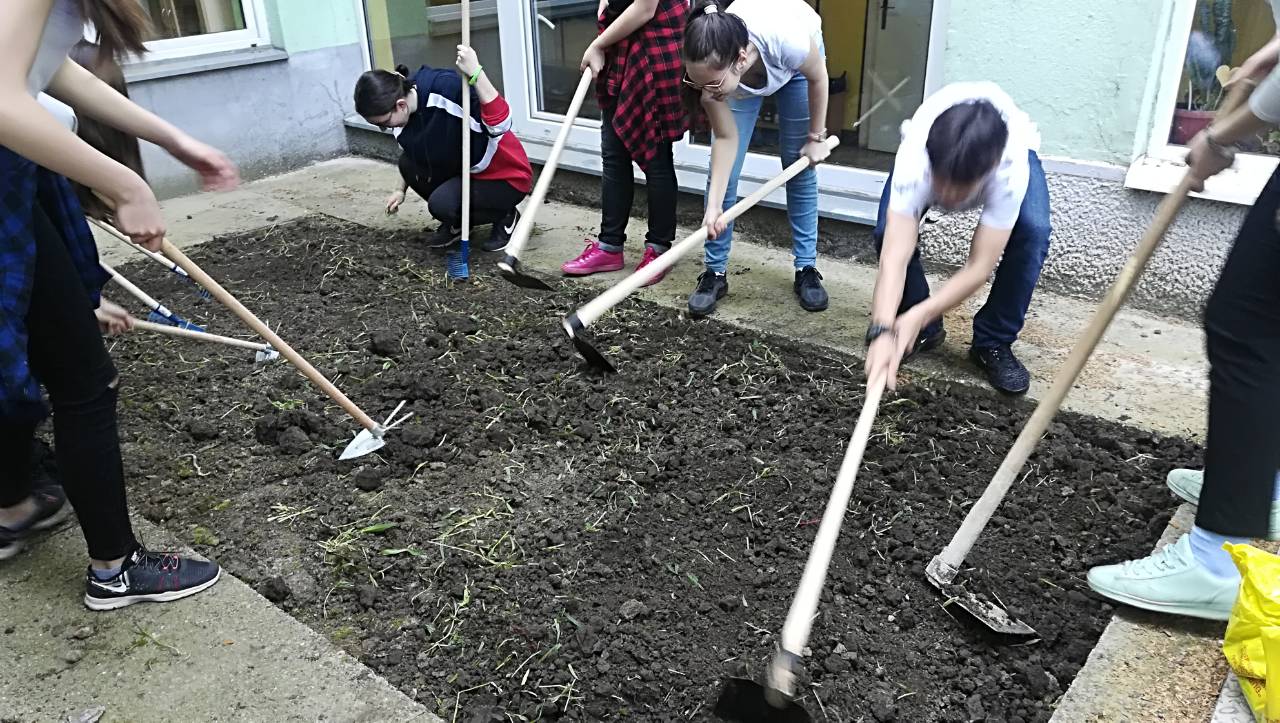 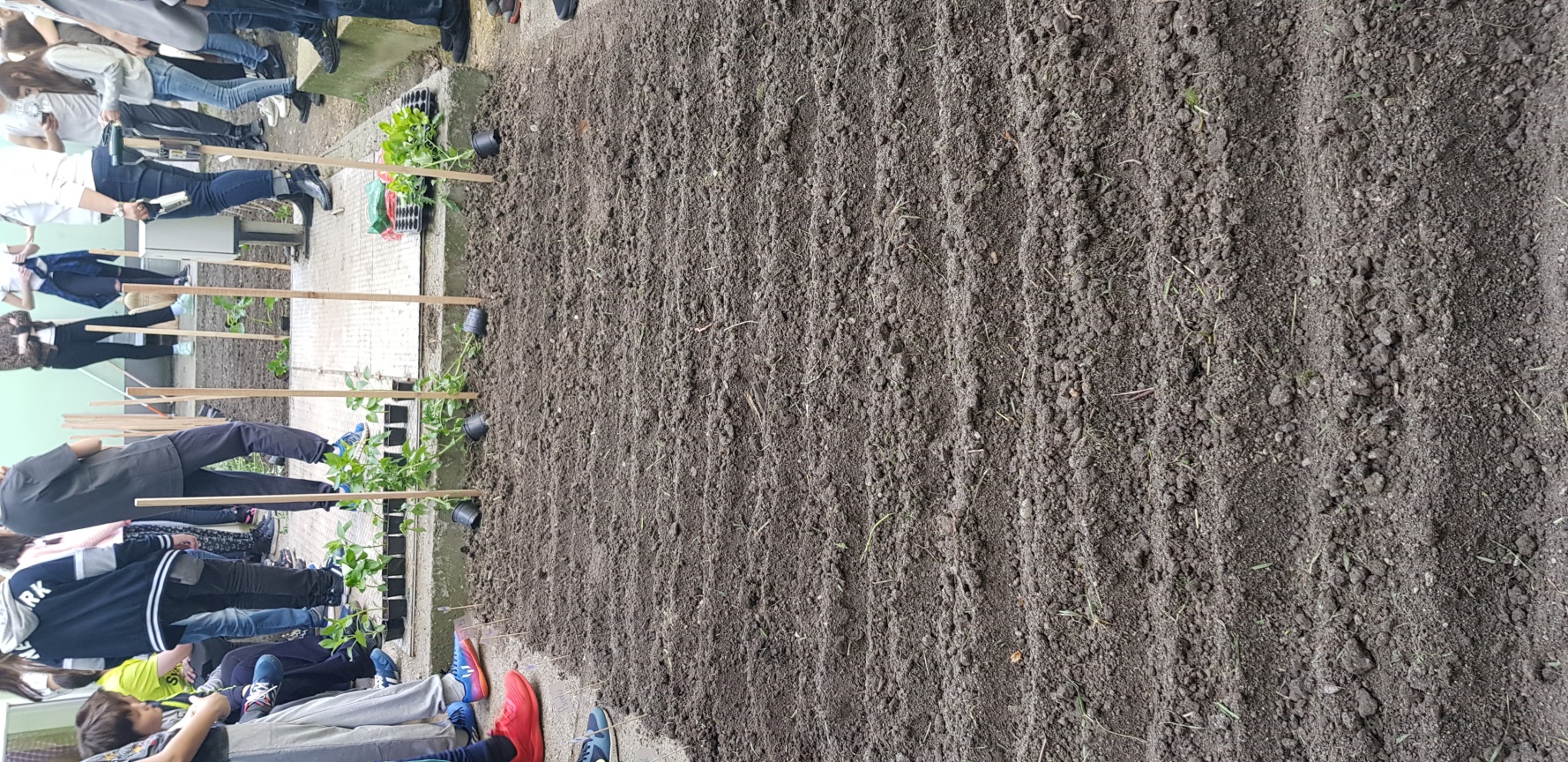 Садња је могла да почне! Млађи ученици су то једва дочекали!
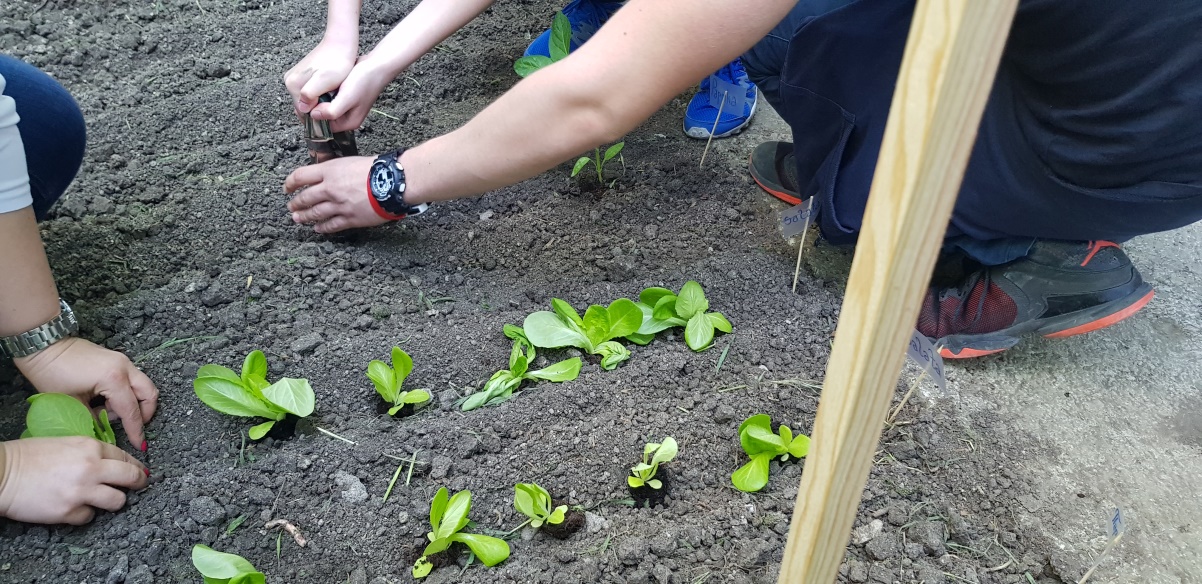 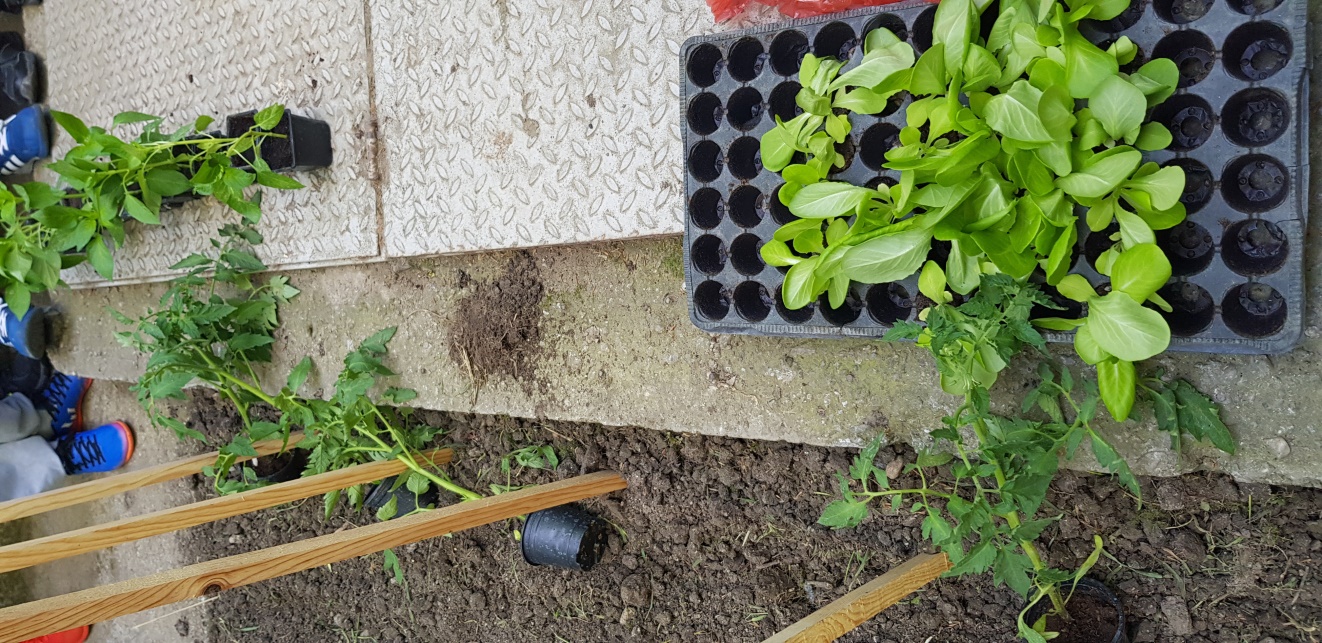 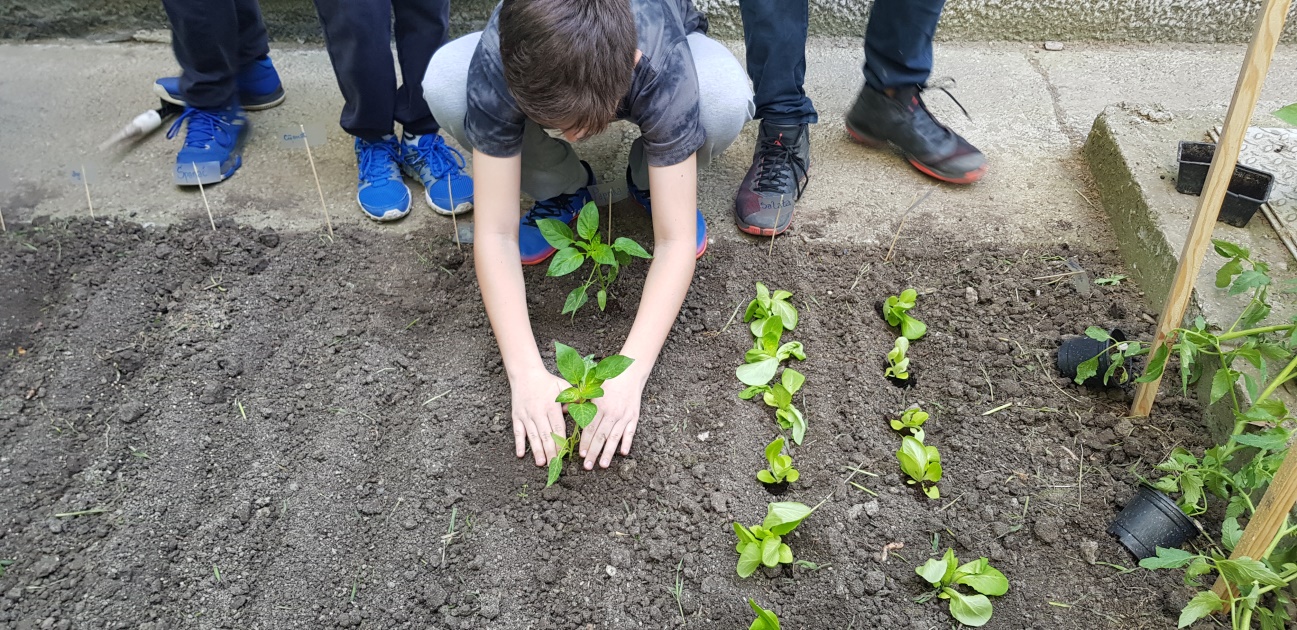 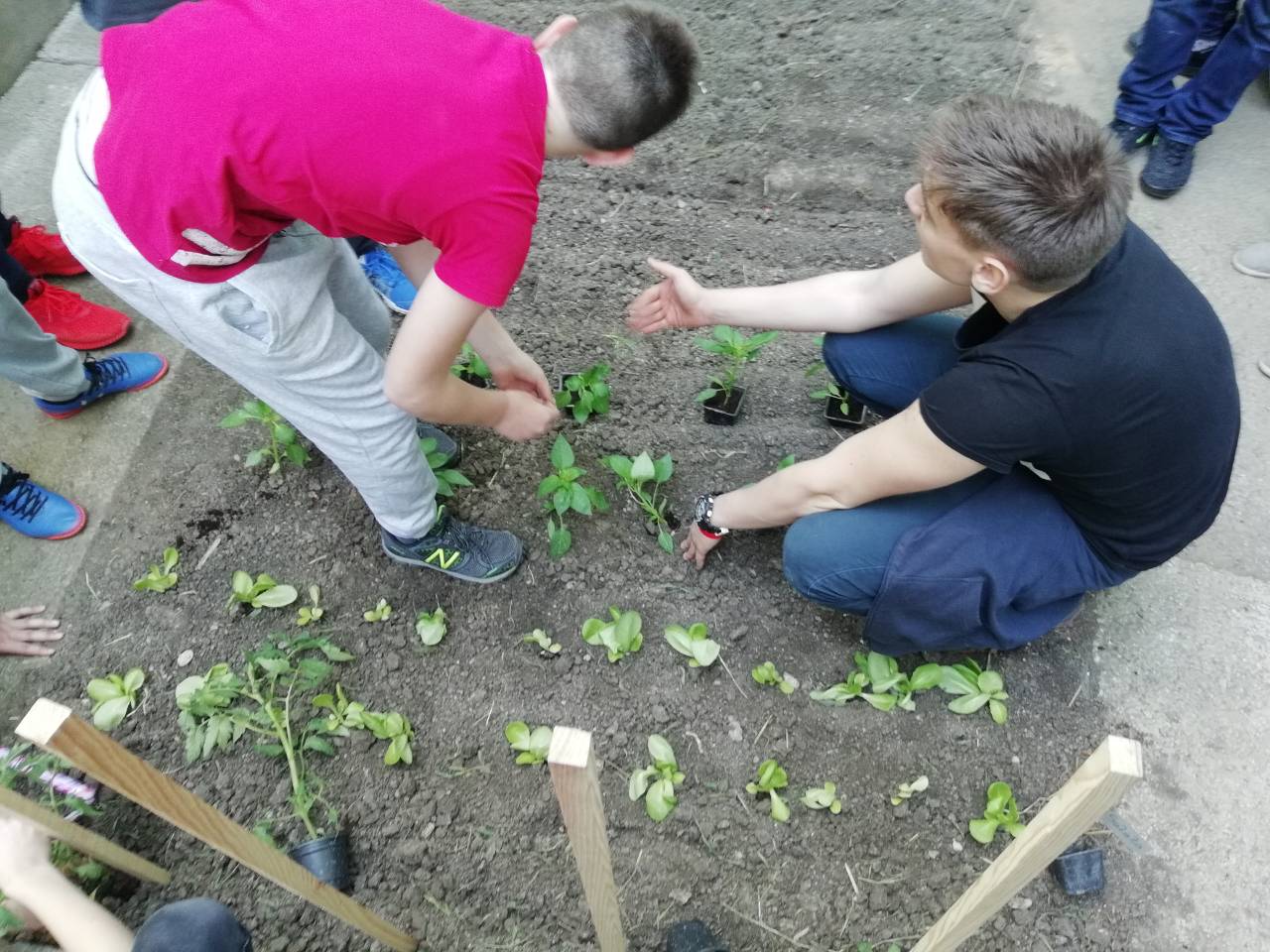 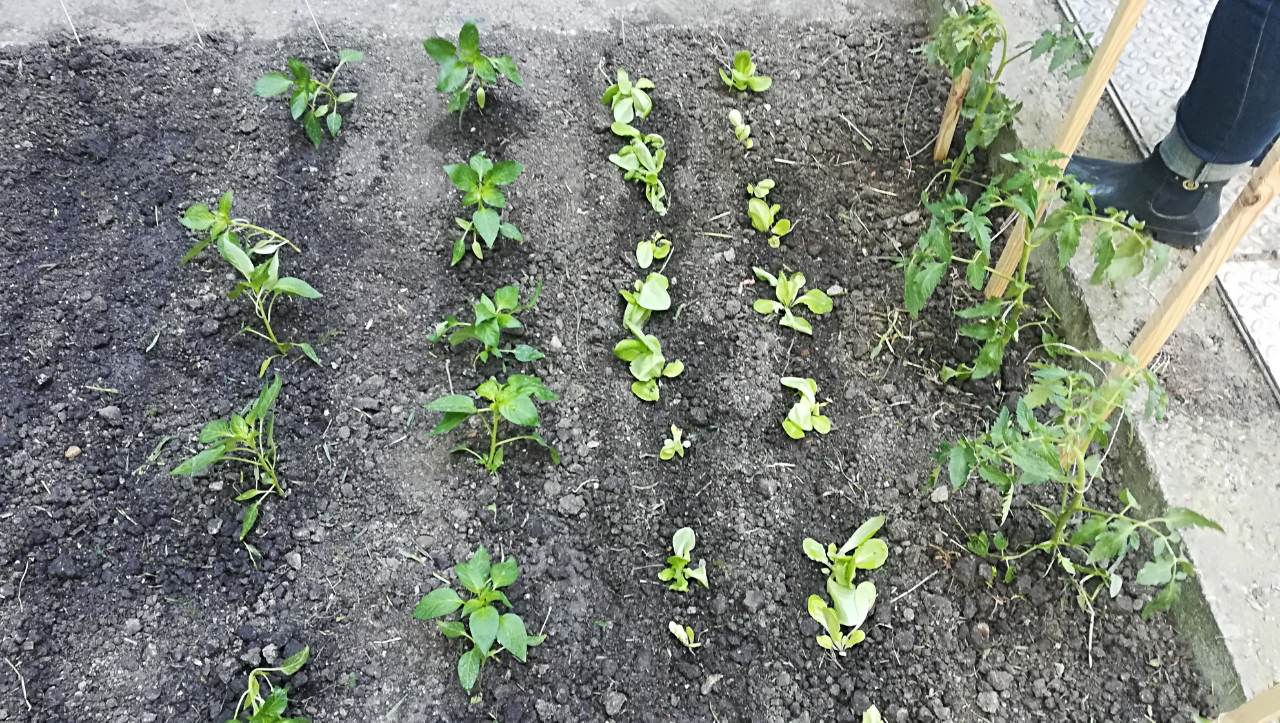 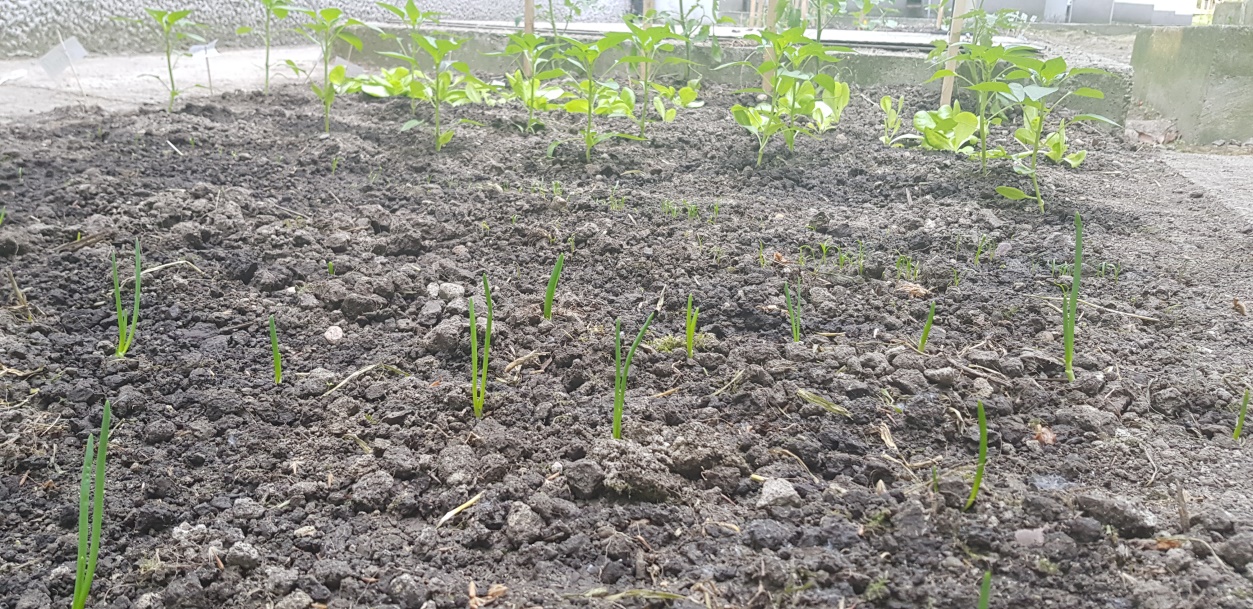 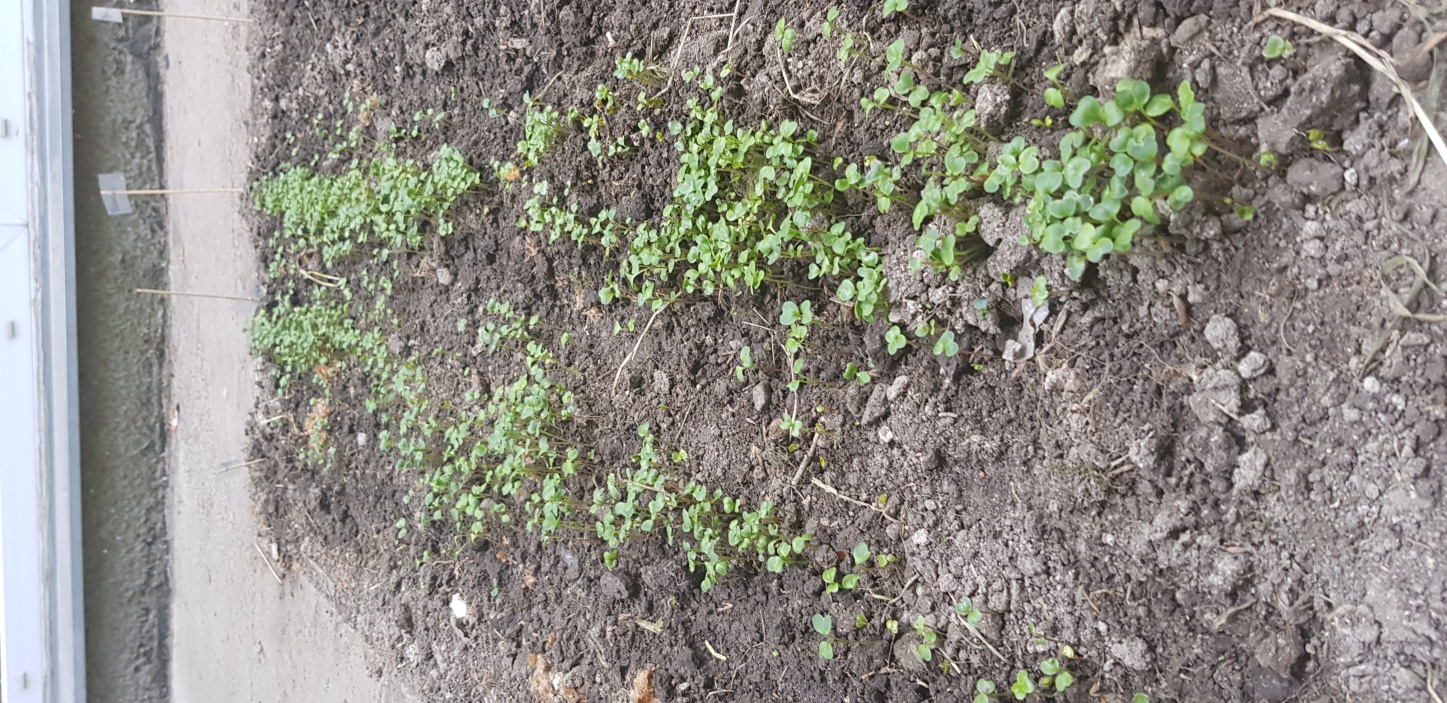 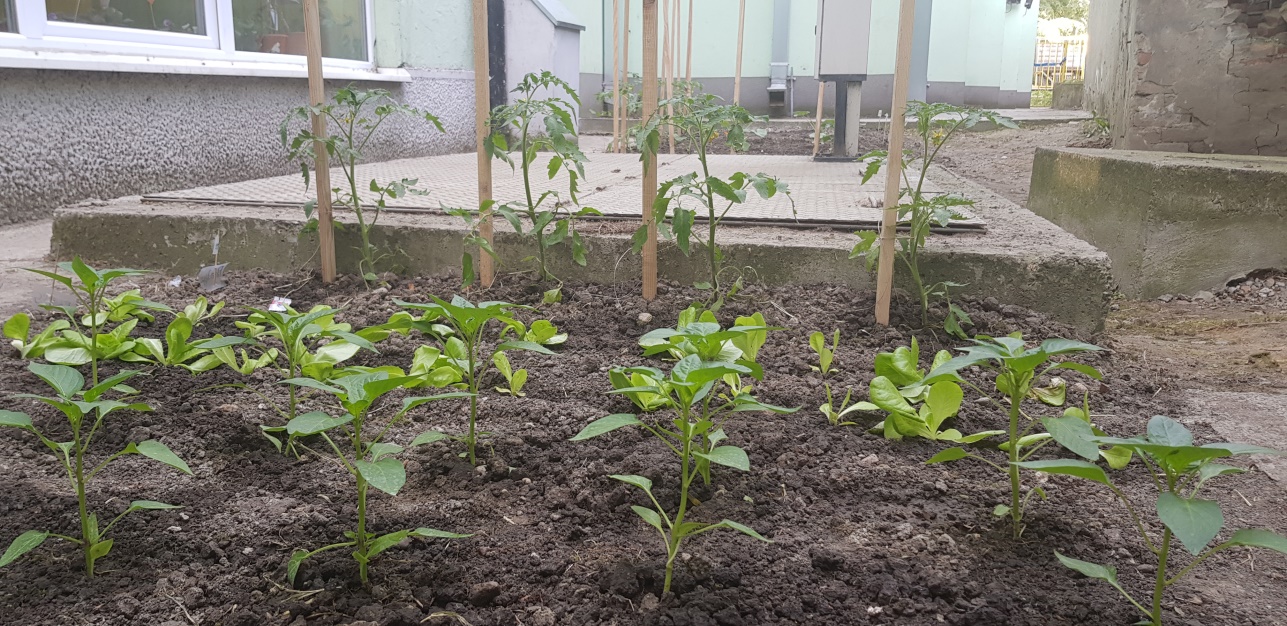 Биљке су, на опште одушевљење почеле да ничу и расту...
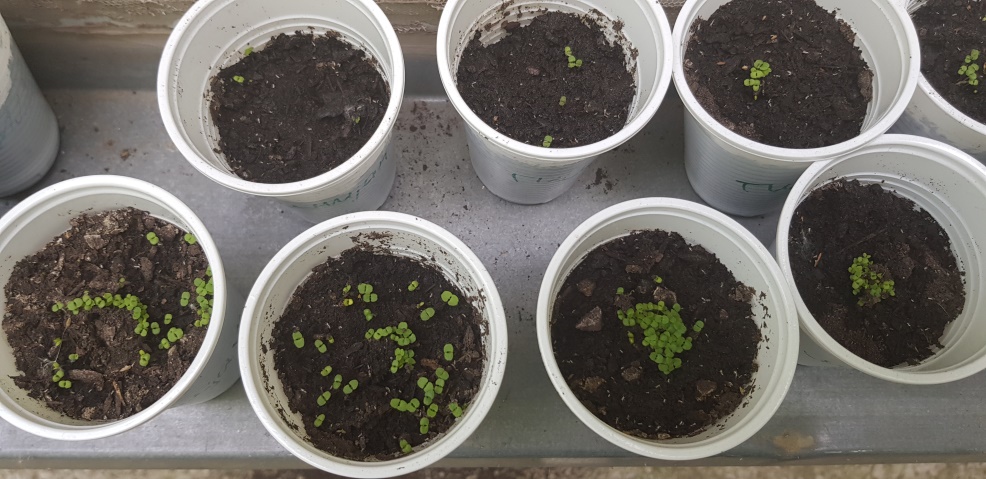 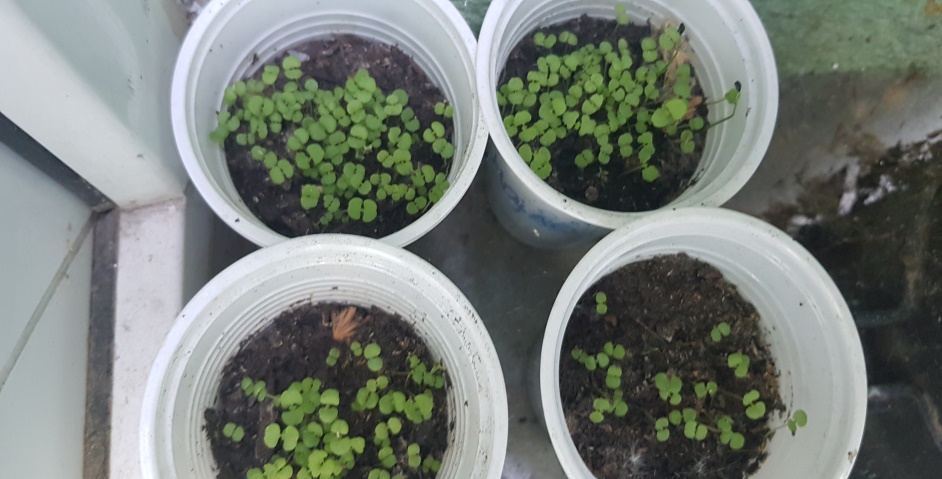 У пластичне чаше посејали смо зачинско биље, 
које је замирисало већ од самог ницања...
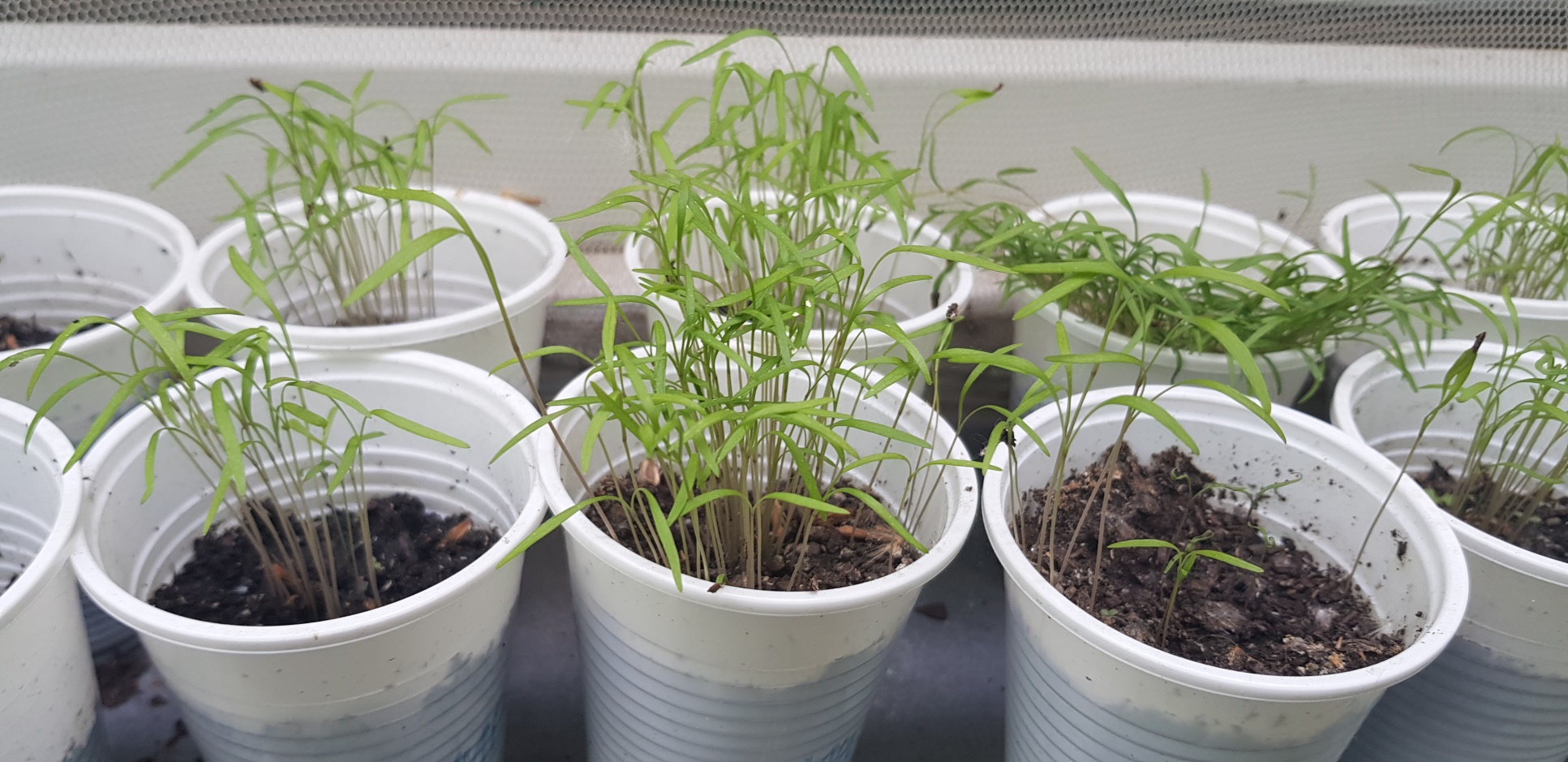 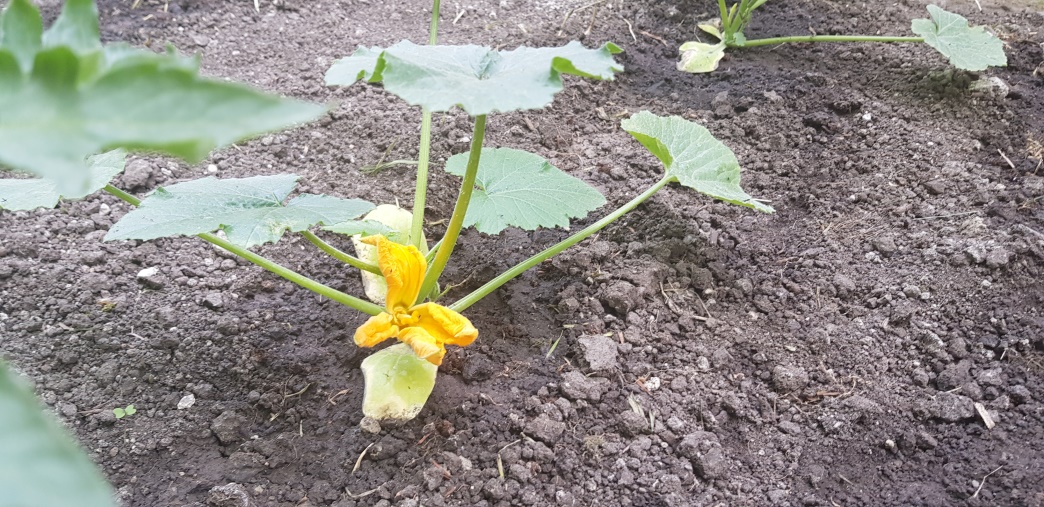 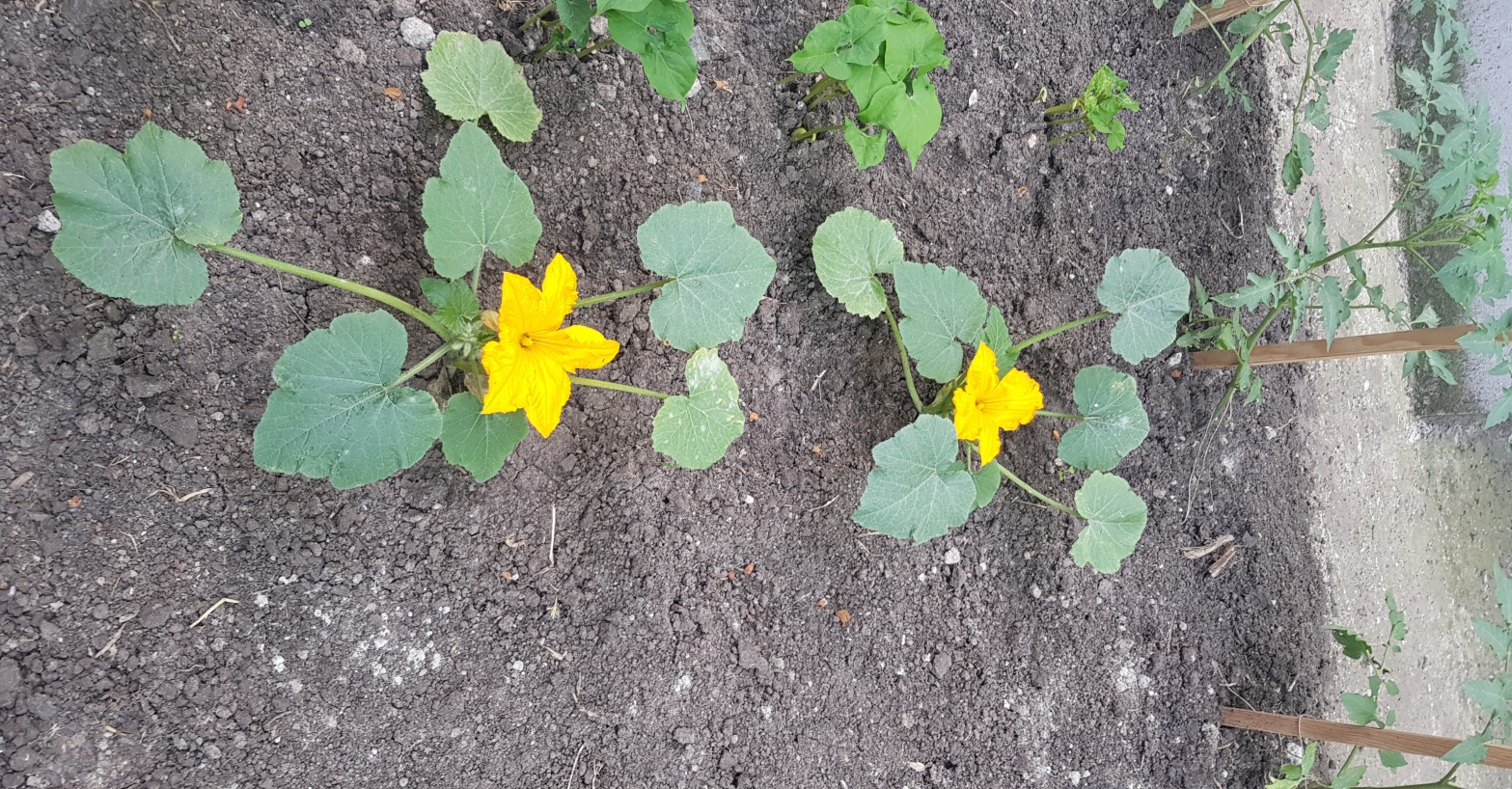 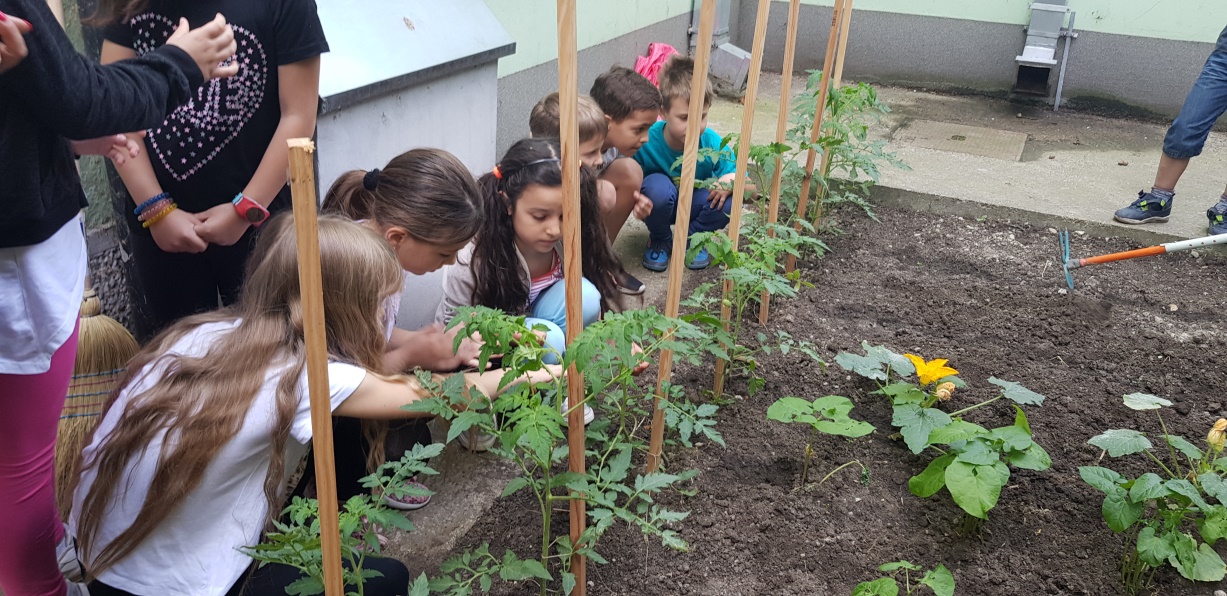 Посебну срећу доживели смо 
појавом првих цветова!
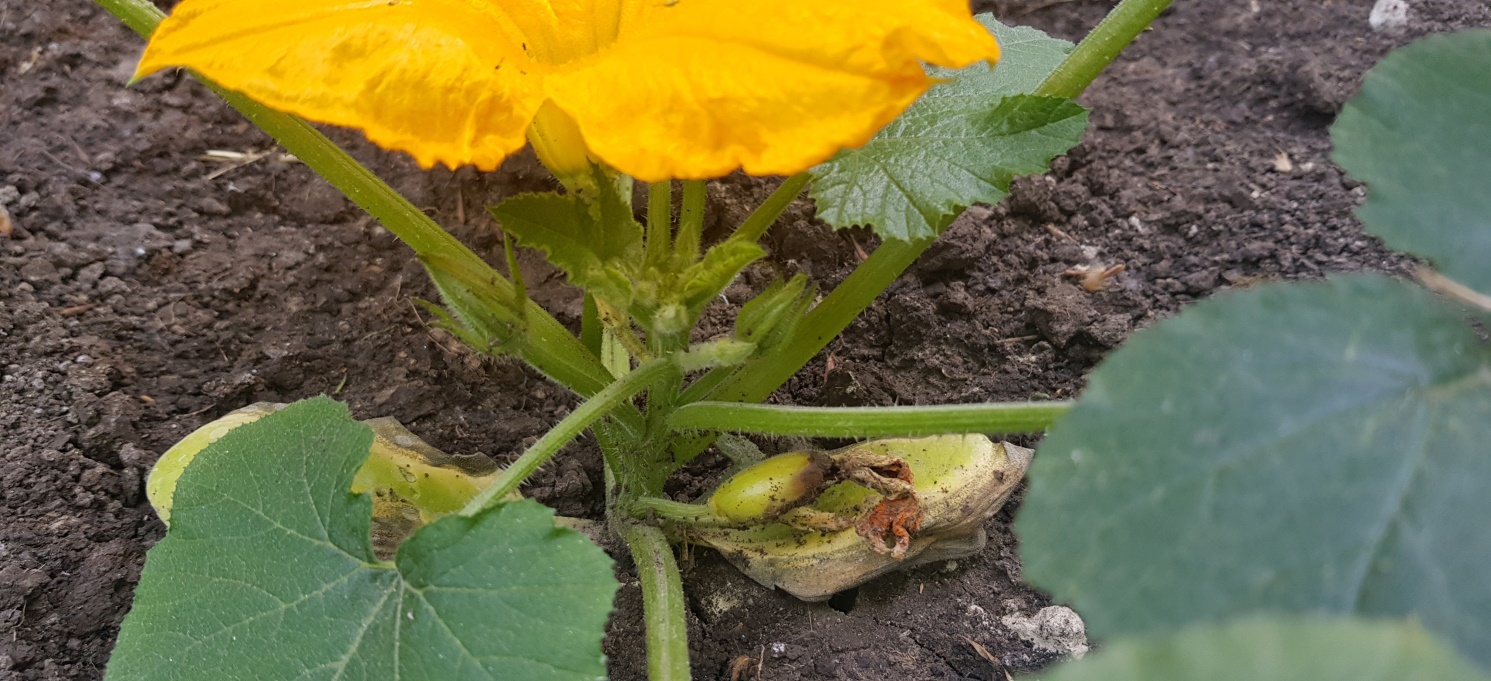 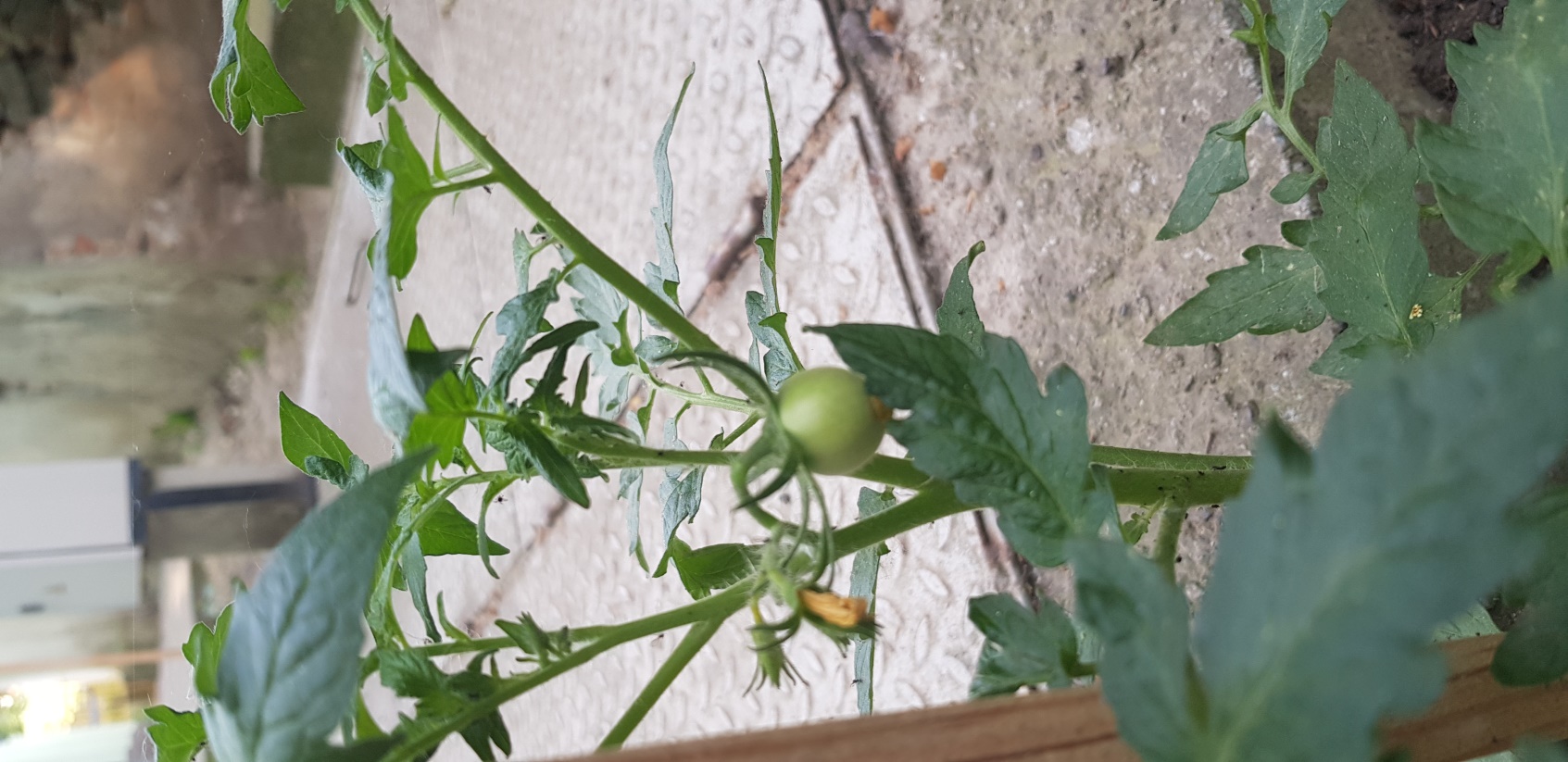 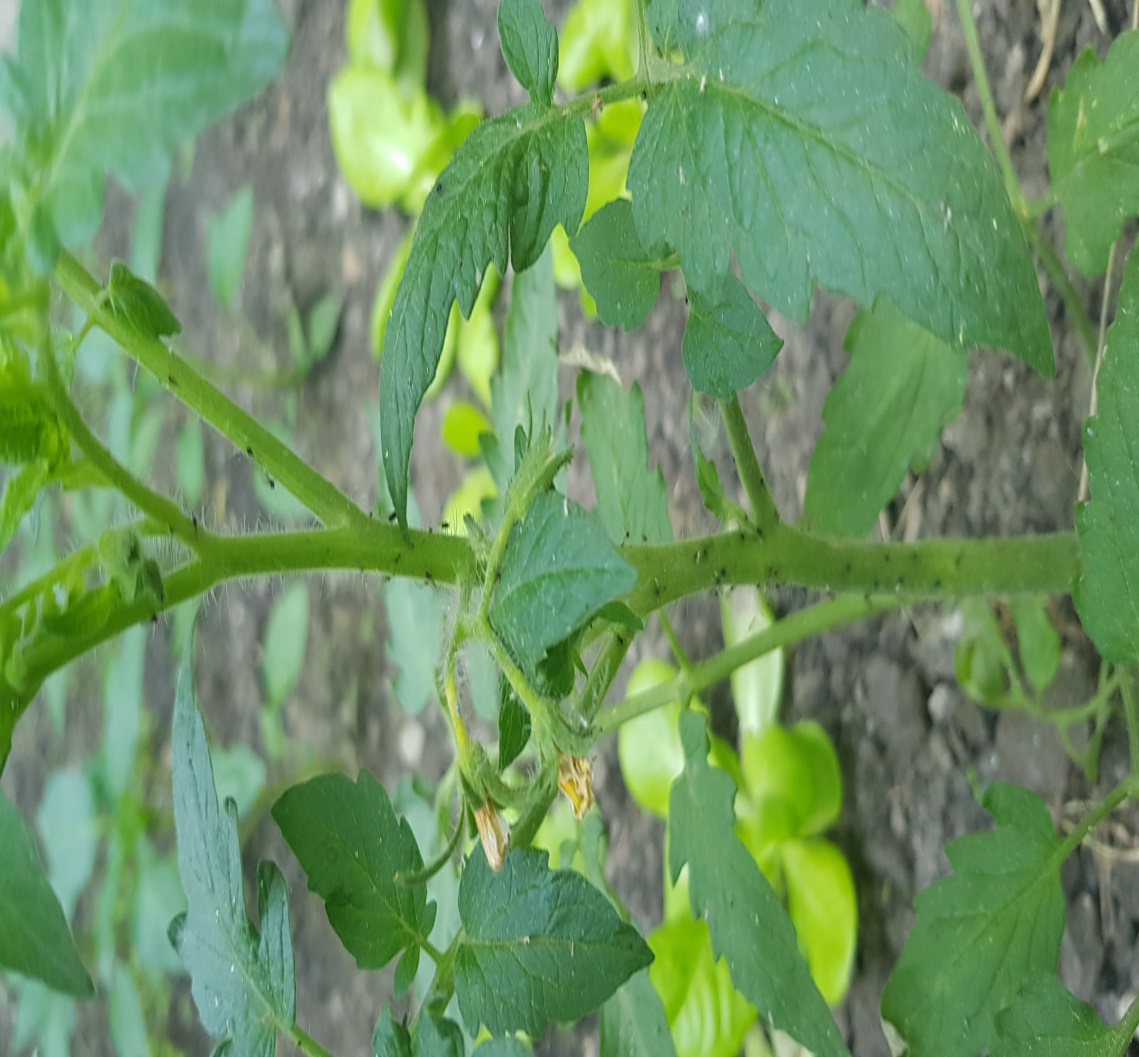 Али, са цветовима и првим плодовима, 
појавио се и први проблем... биљне ваши!
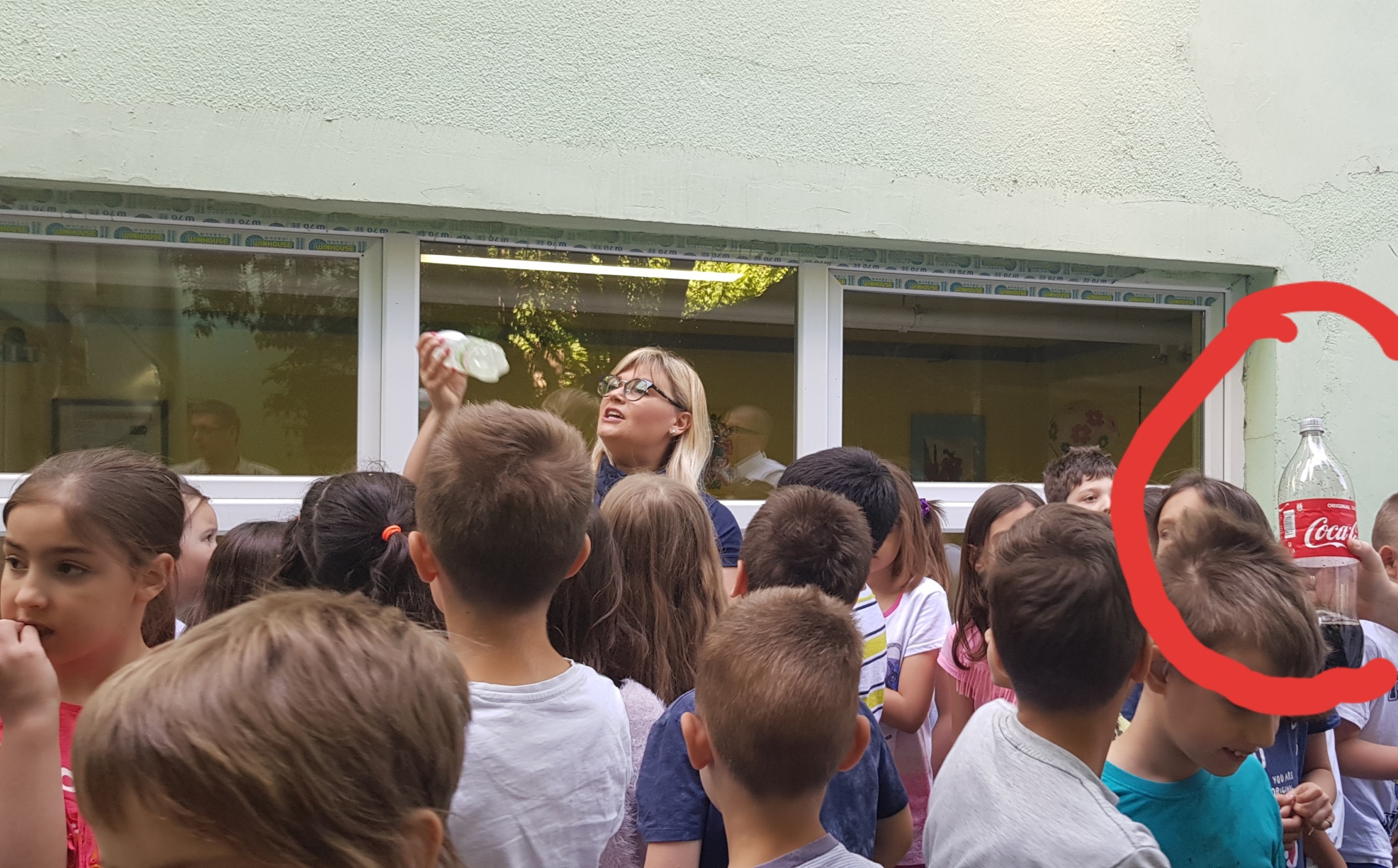 Научили смо како да се на природан начин, 
без употребе отровних хемикалија,
изборимо са проблемом који нас је задесио...
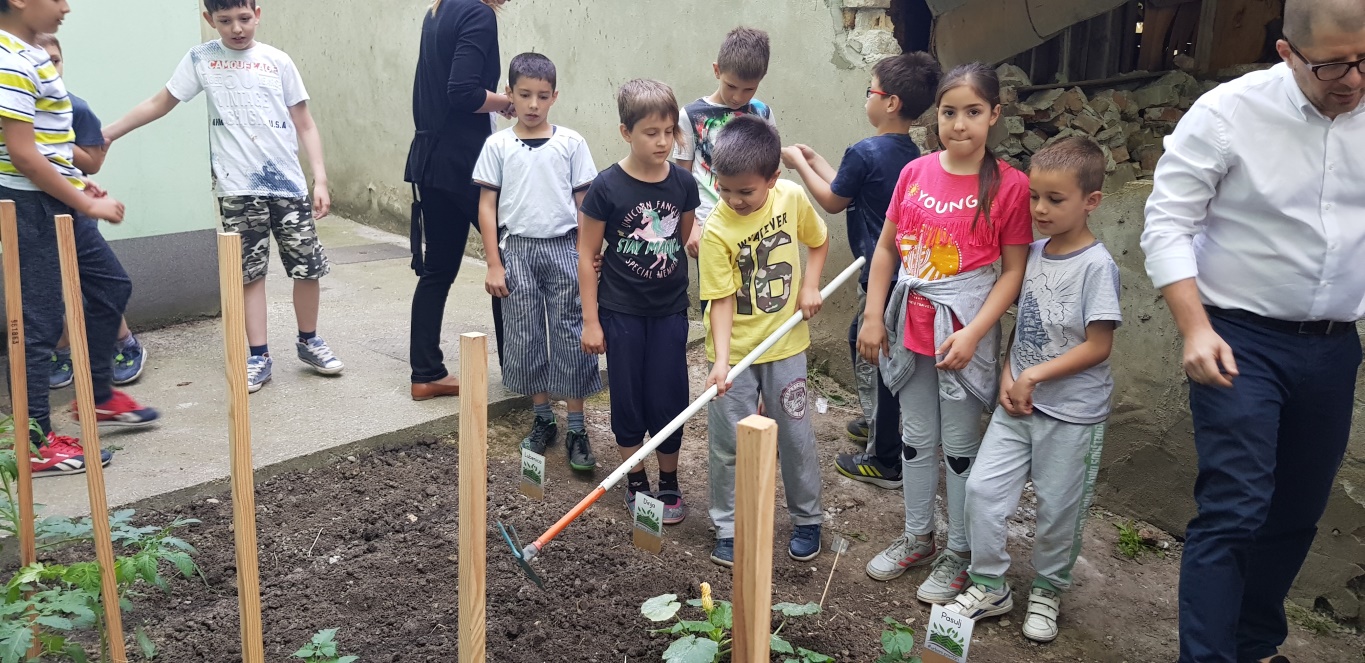 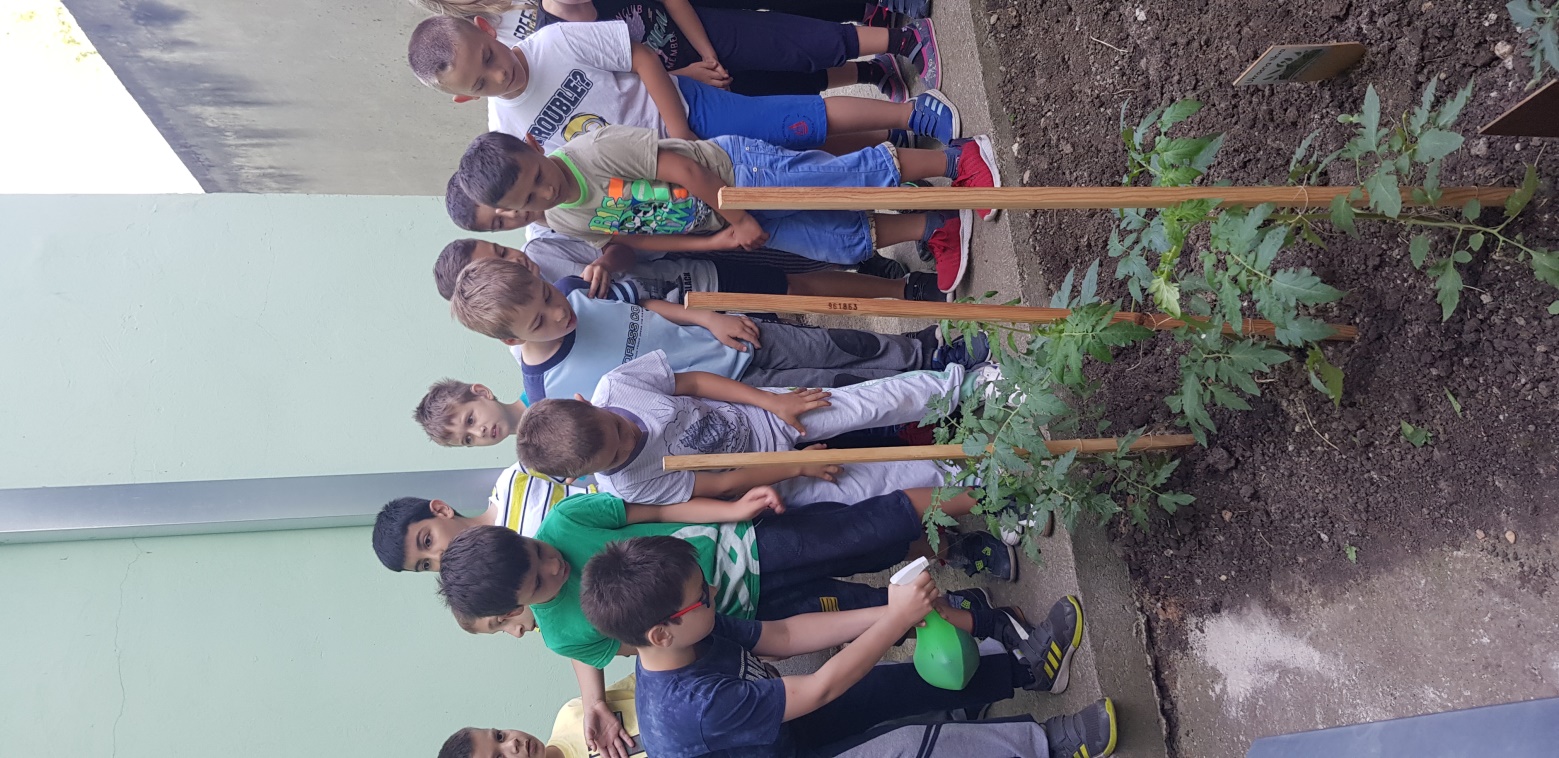 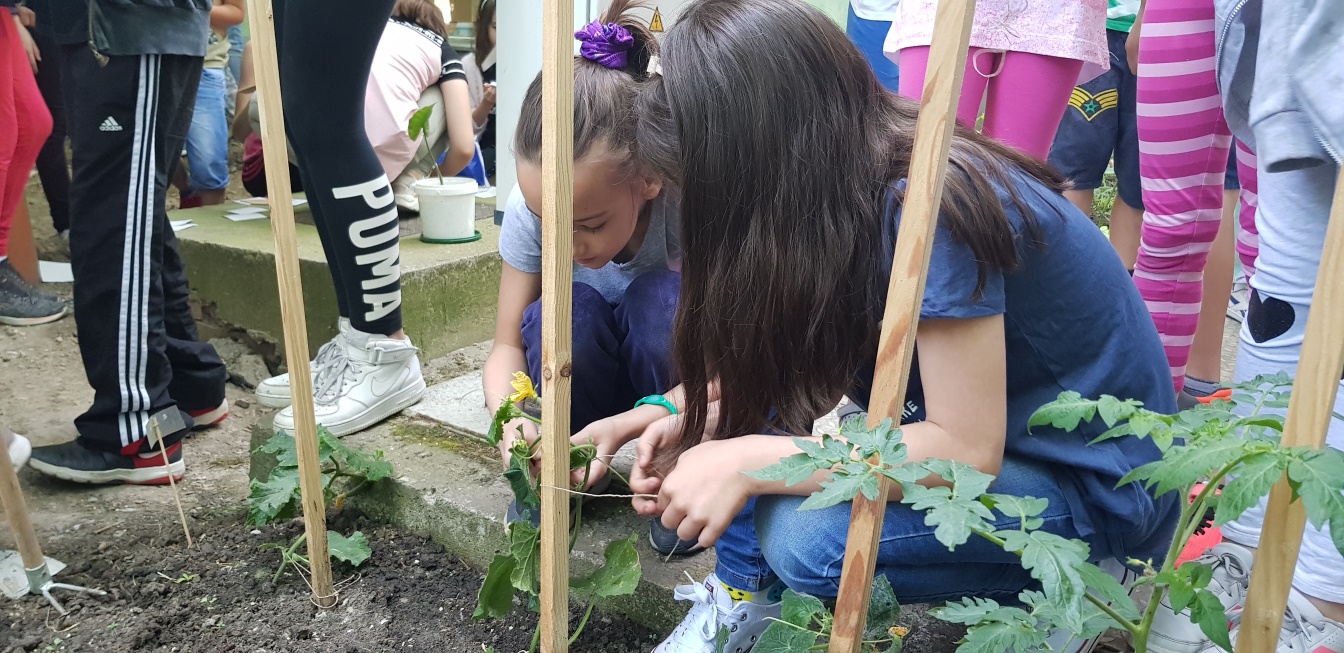 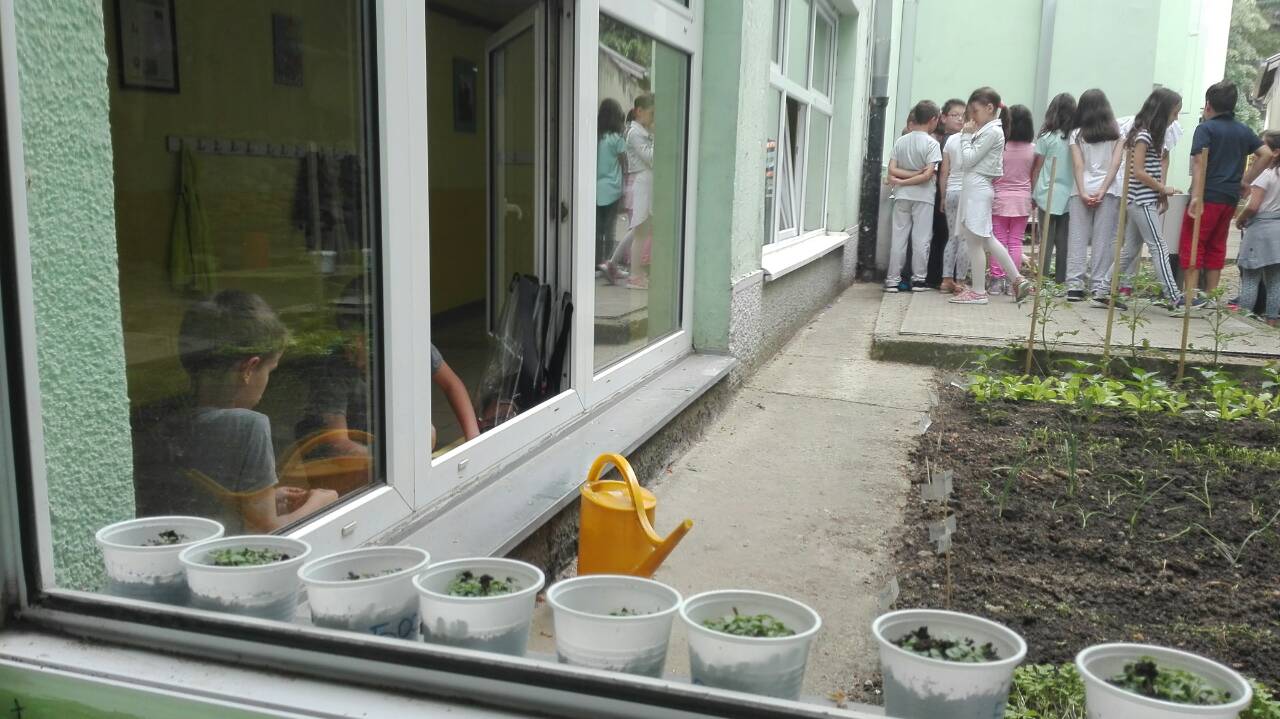 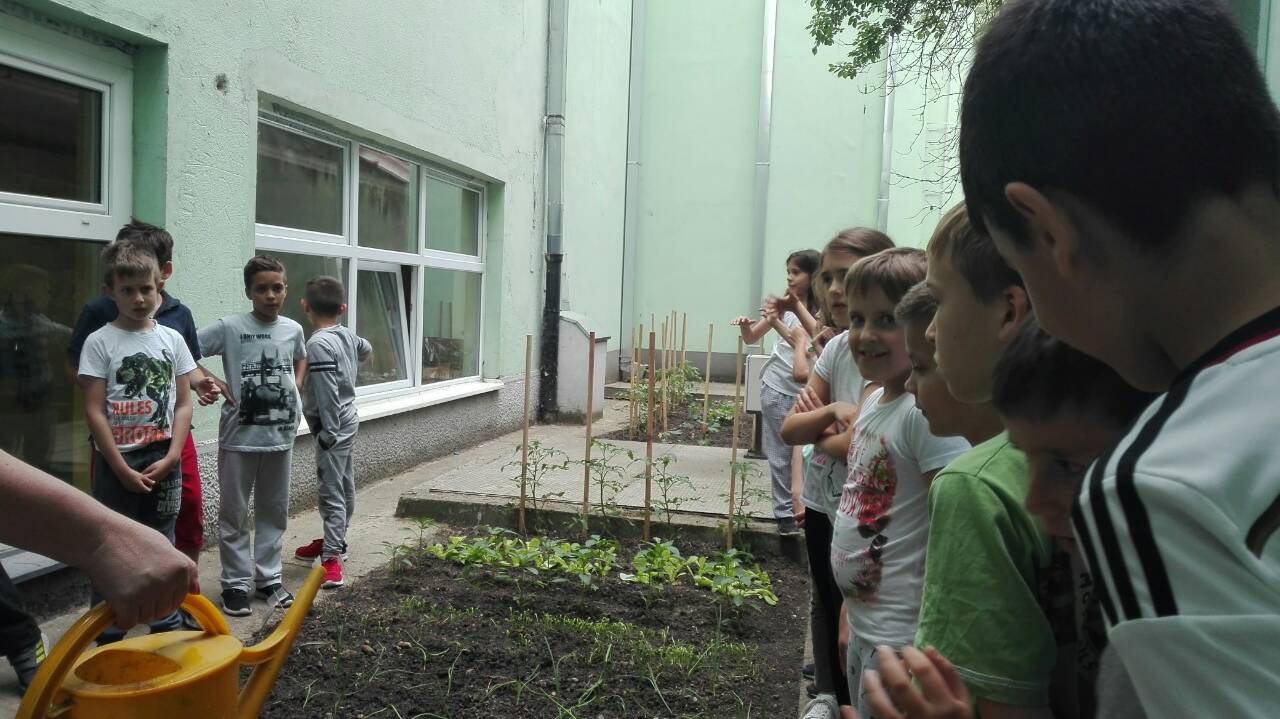 Редовно смо
бринули о нашој башти! 
Обилазили смо је, 
заливали, окопавали...
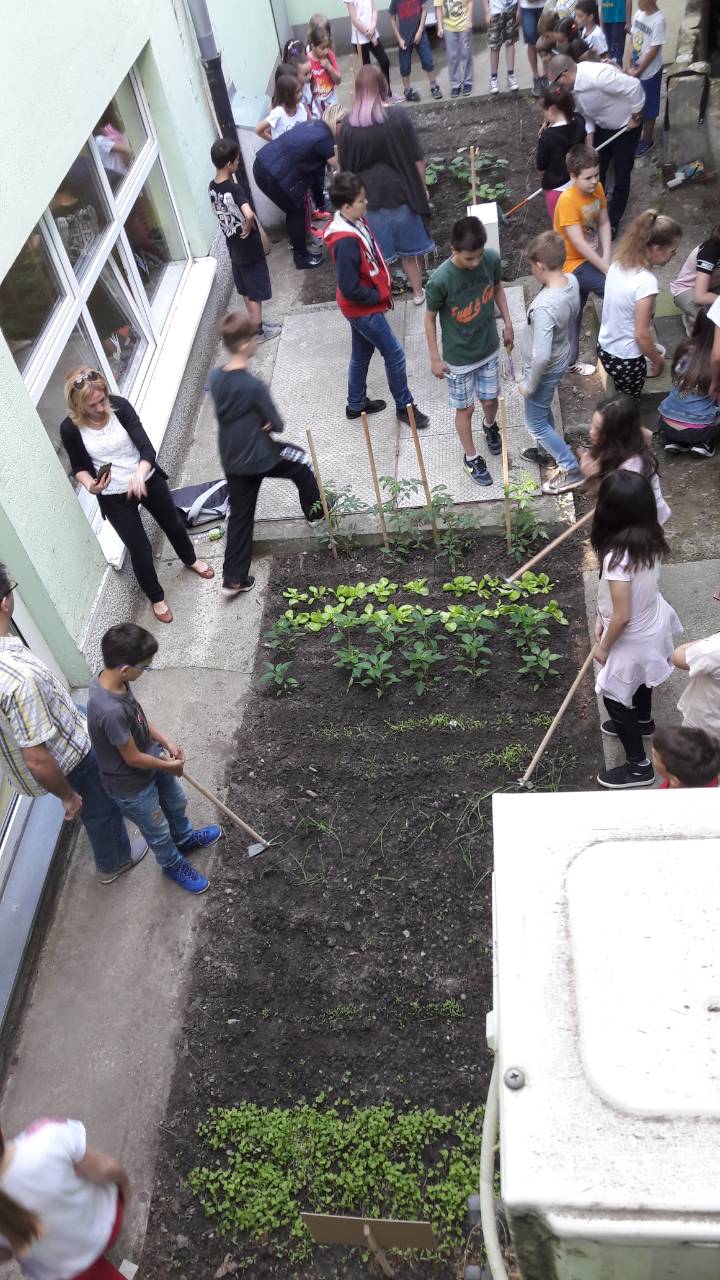 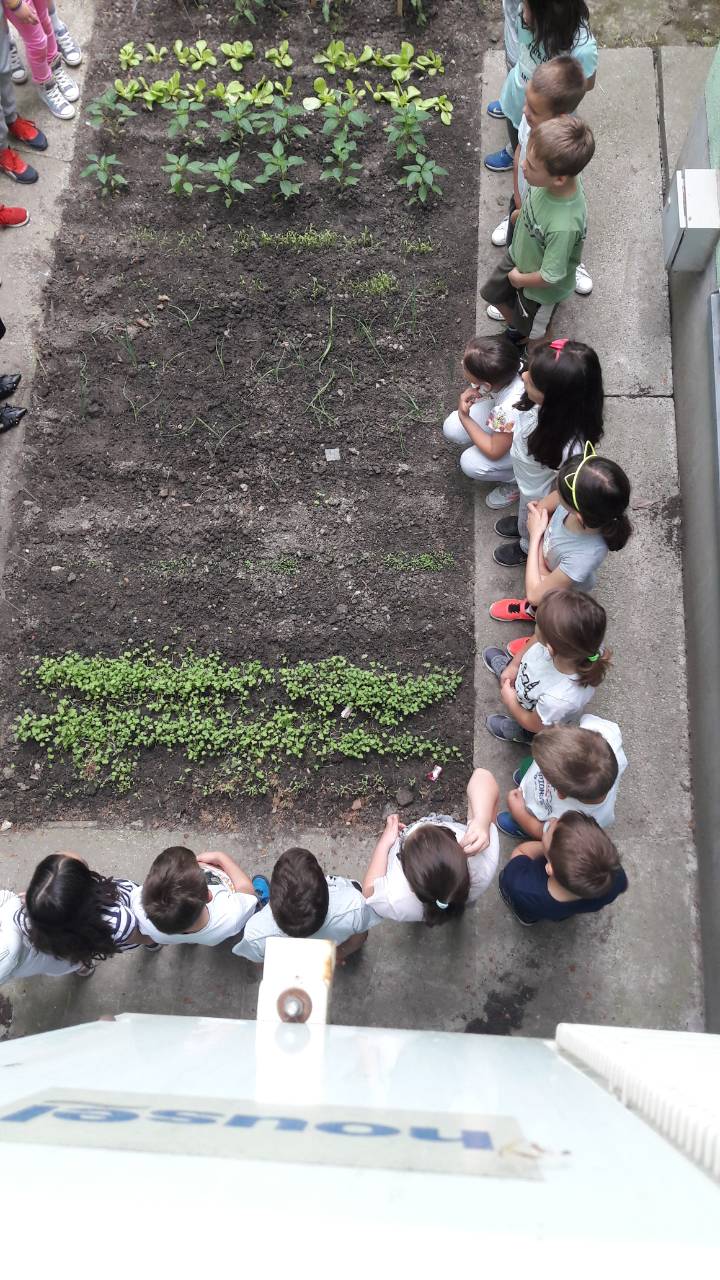 А башта је била све лепша!
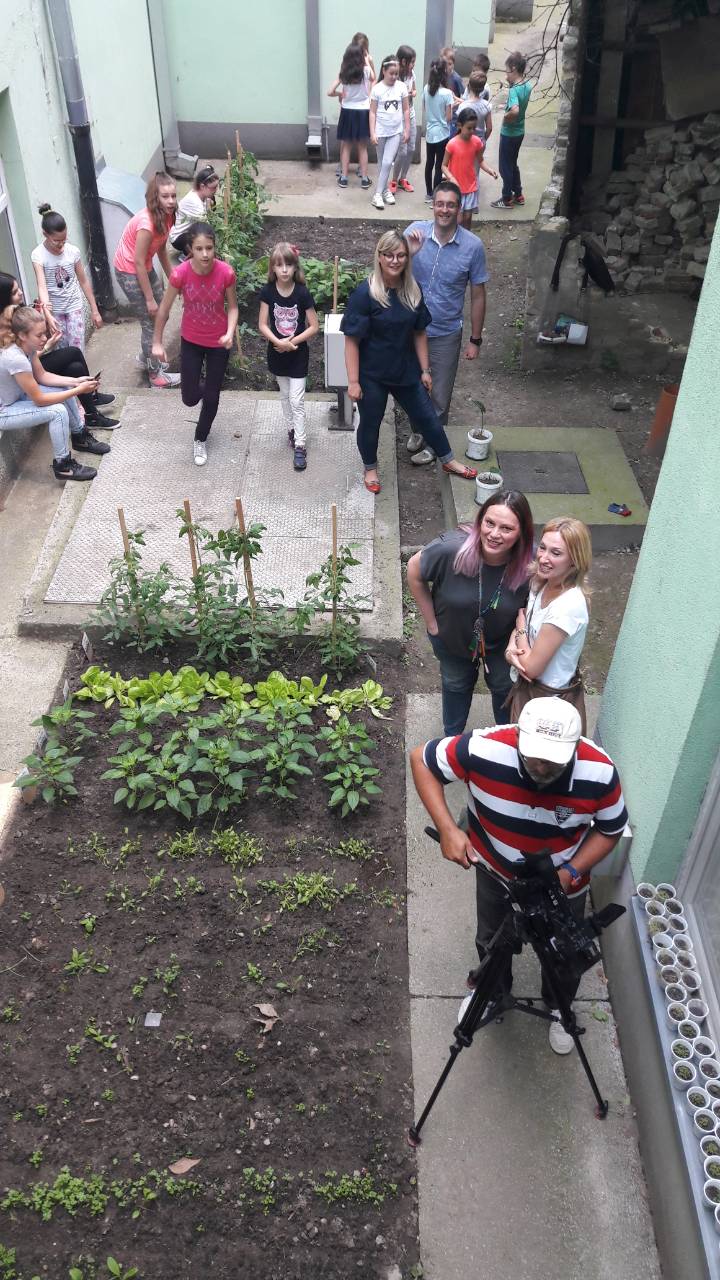 Да се мало направимо важни, угостили смо телевизијску екипу! ;)
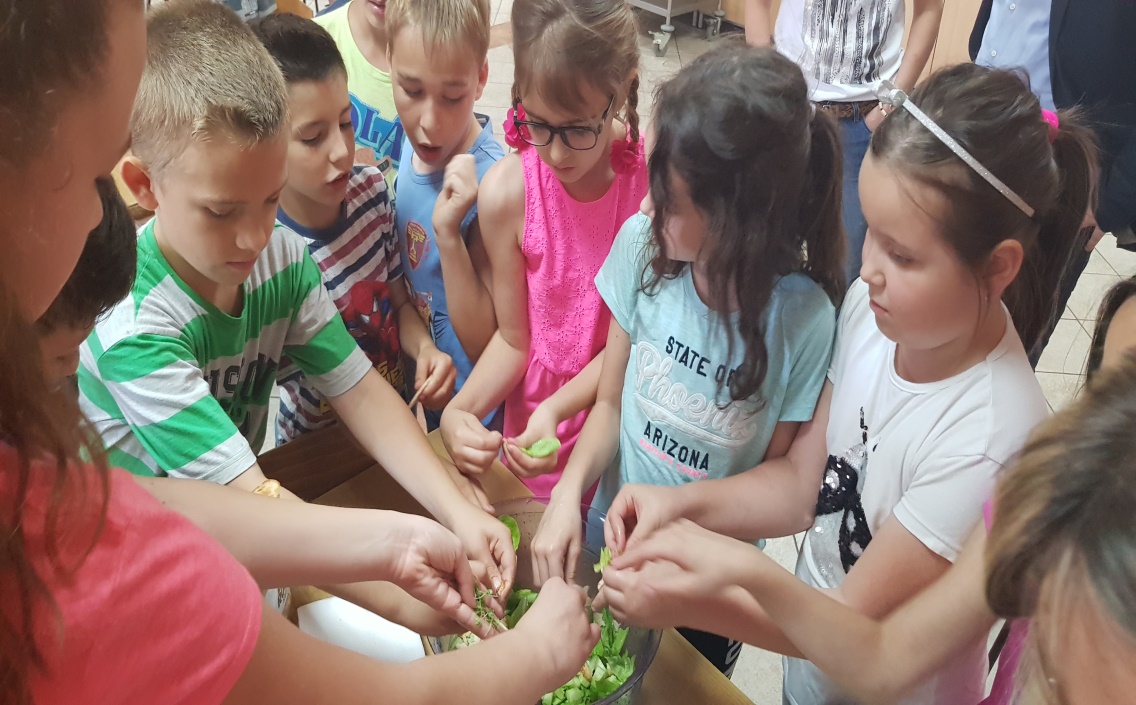 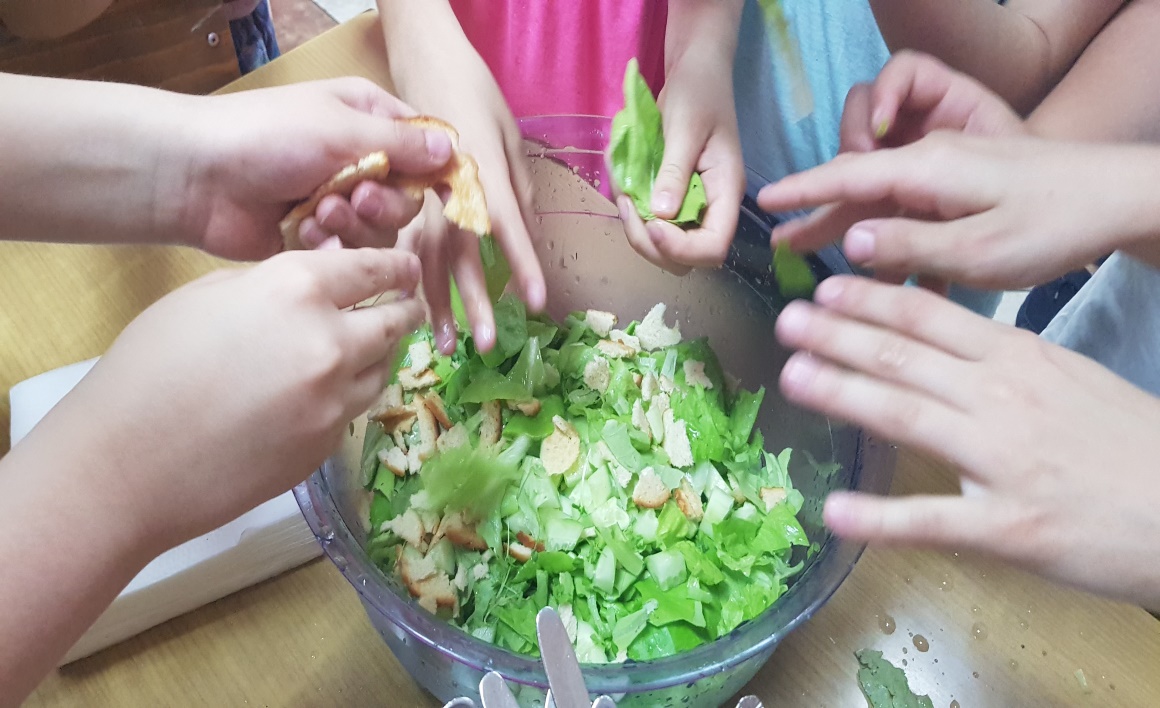 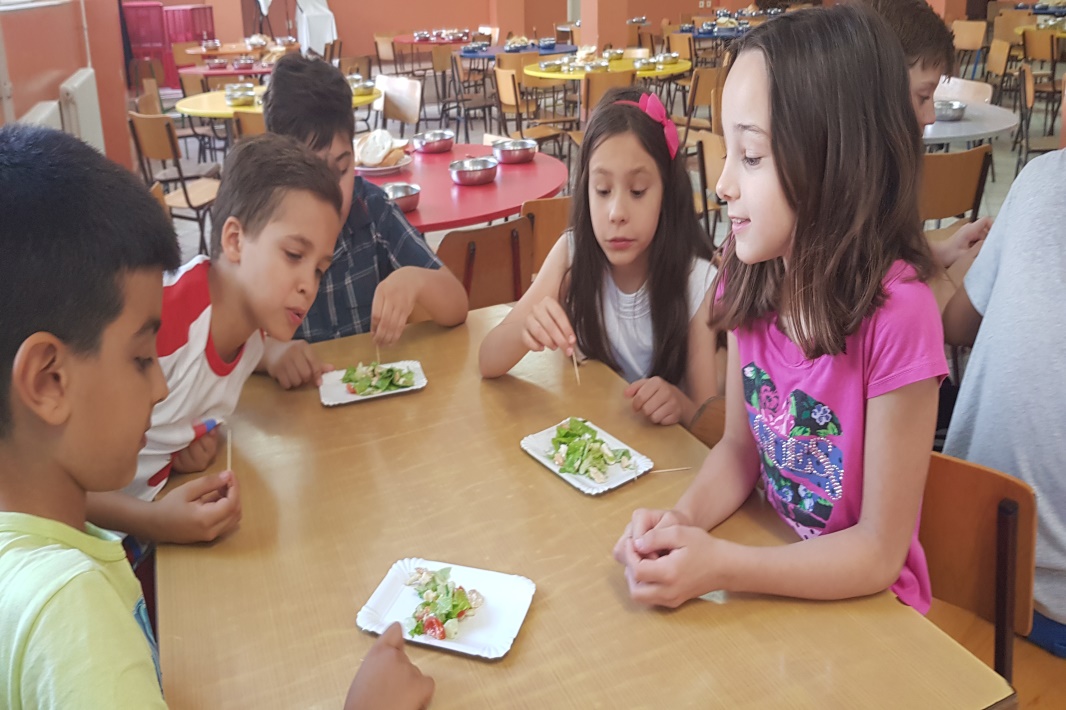 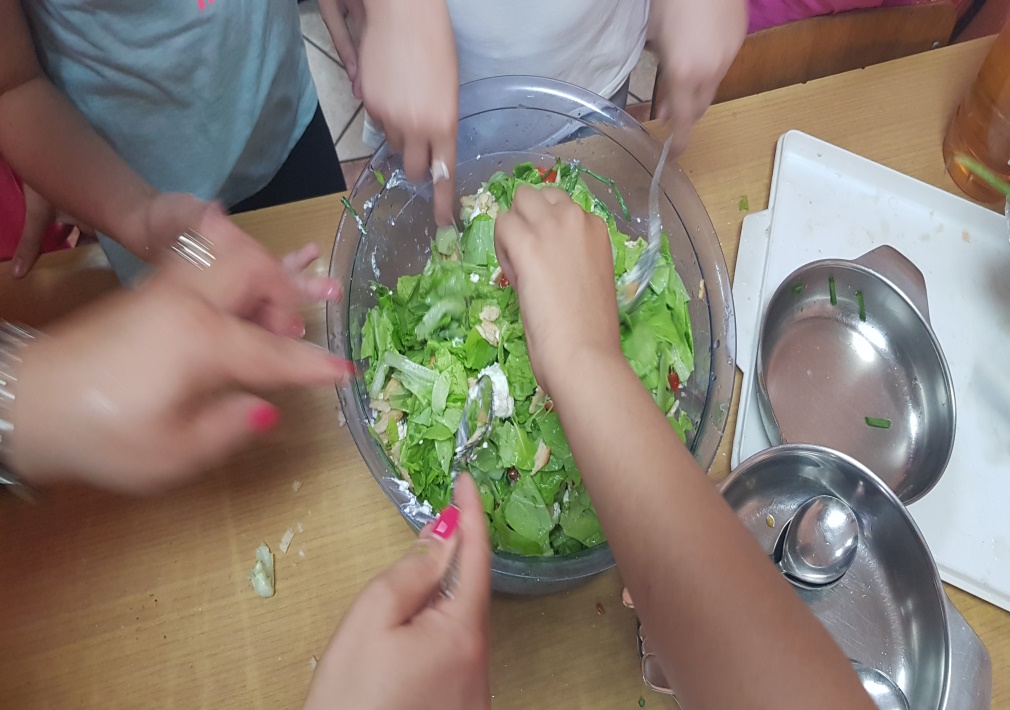 Први плодови омогућили су нам да направимо 
најукуснију салату на свету!    Салату коју смо сами узгајали!
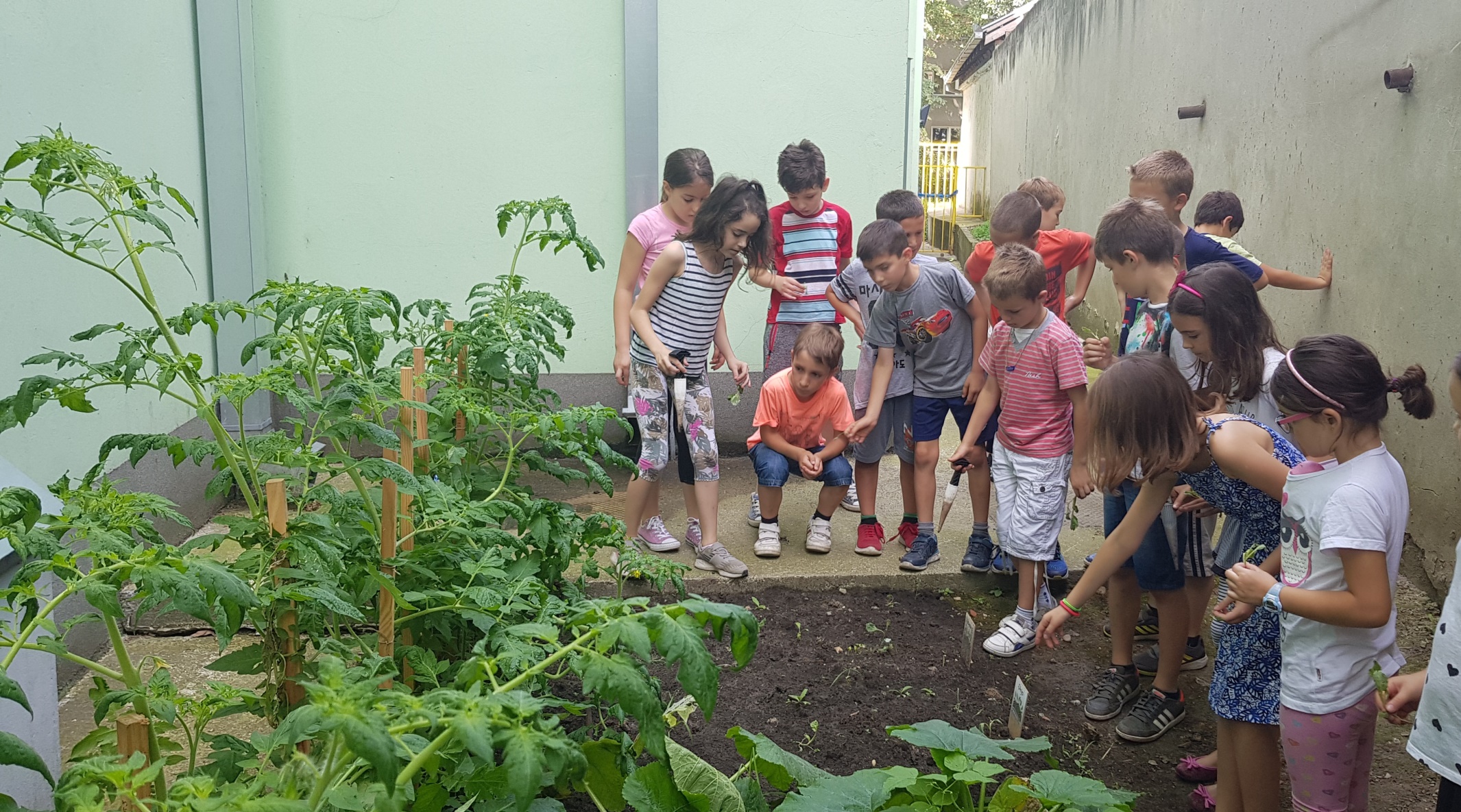 У нашој башти, могли смо да видимо све оно о чему смо учили о биљкама. 
					 Како расту, цветају, дају плод...
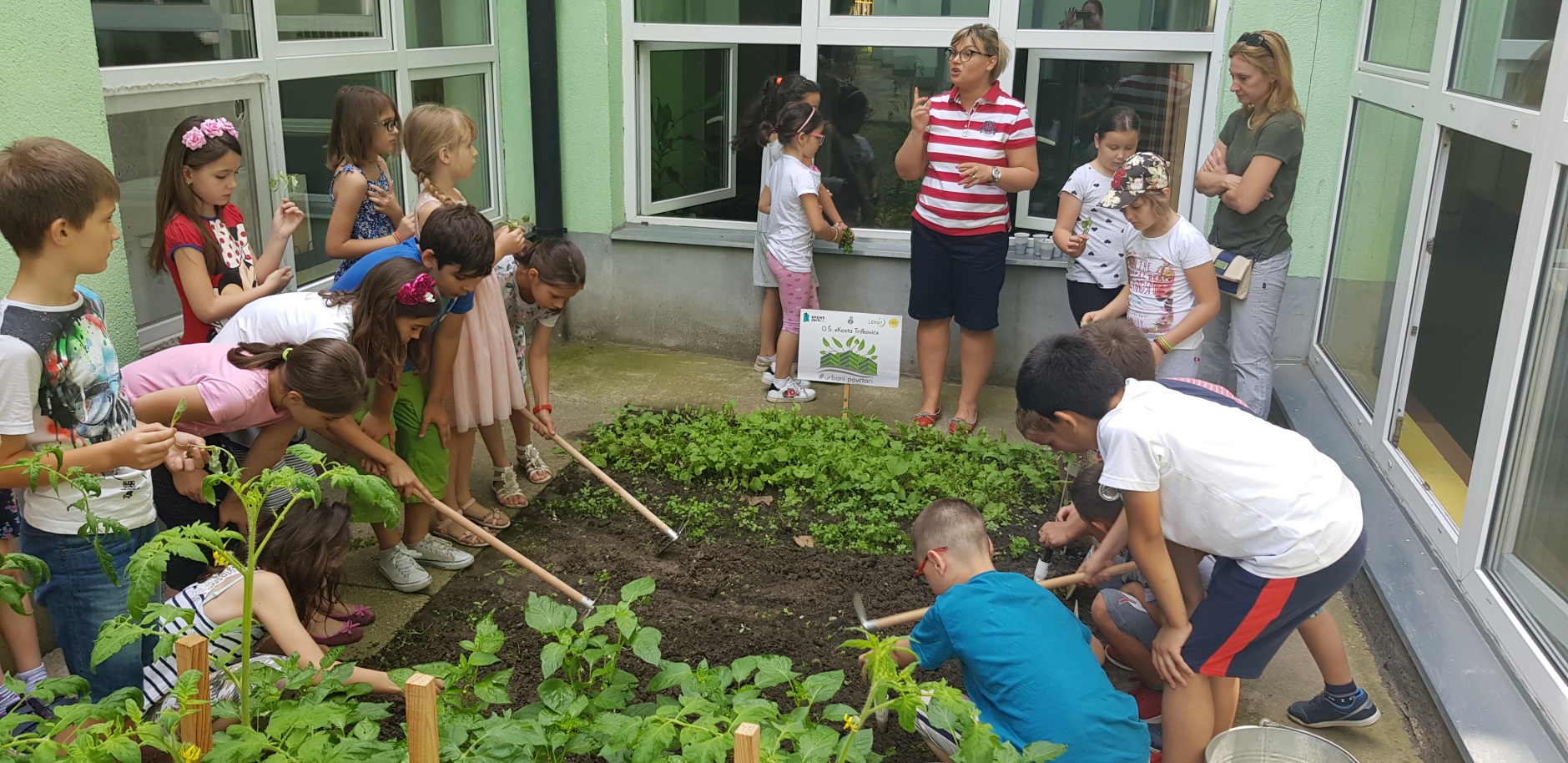 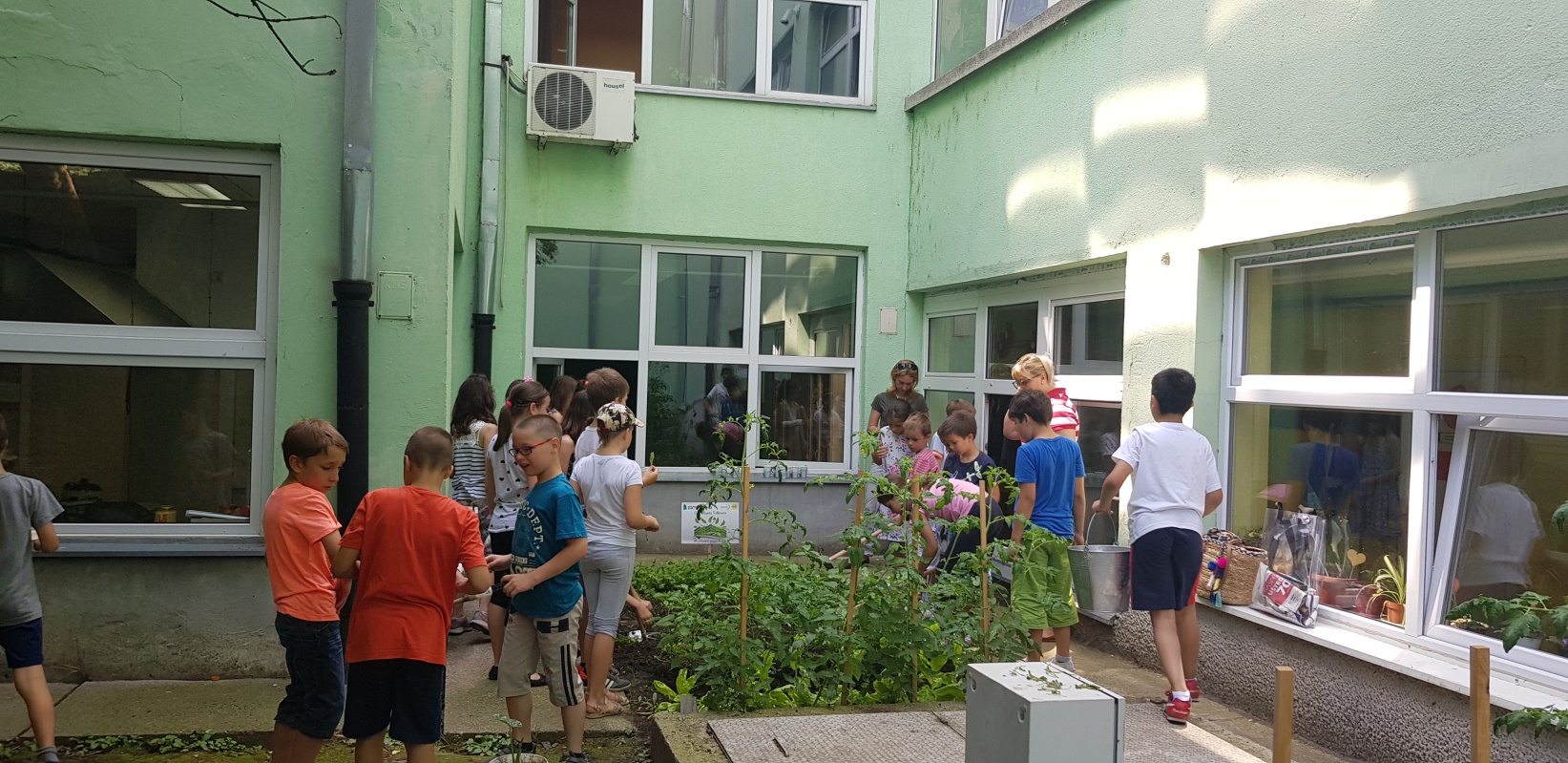 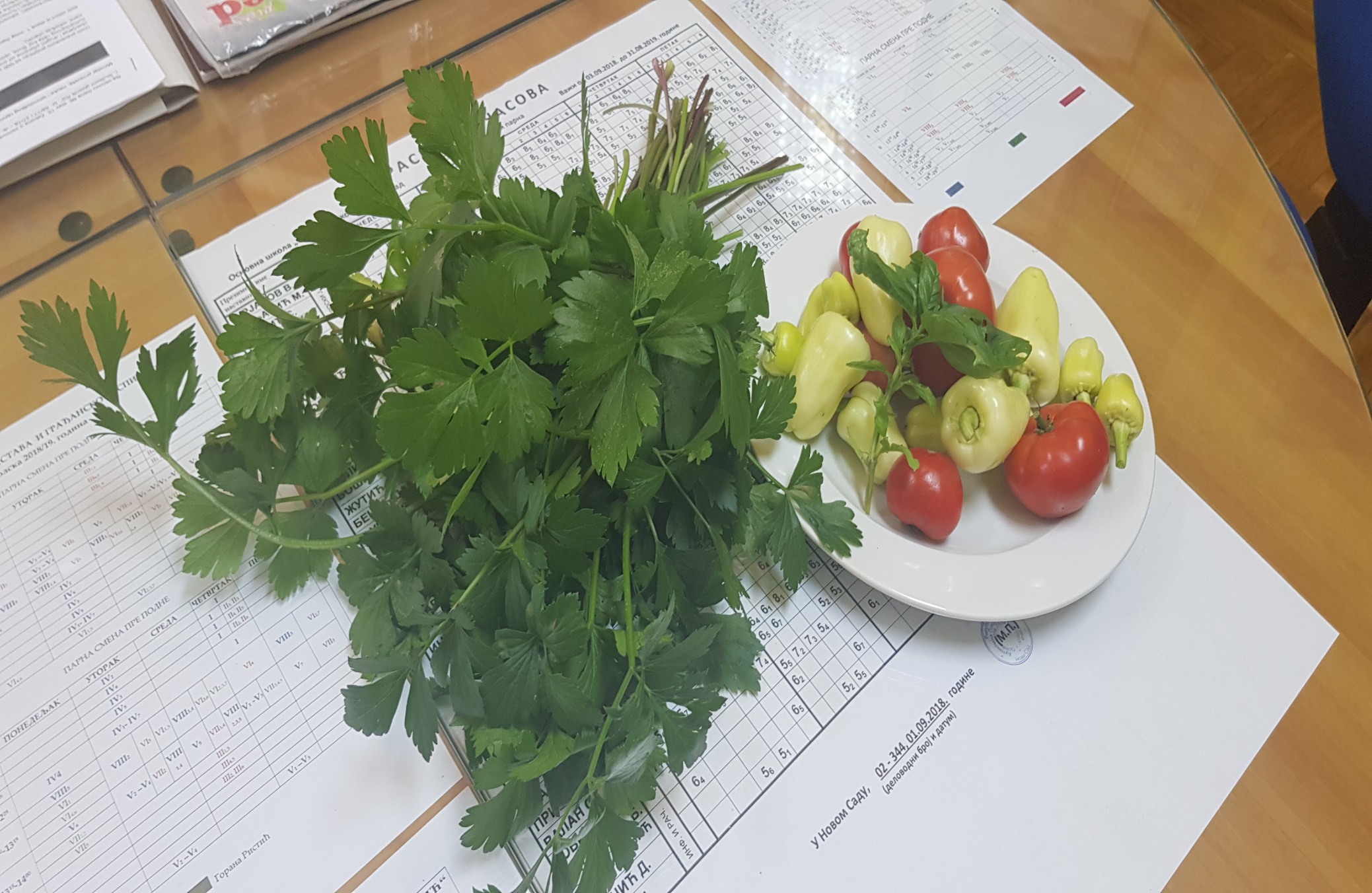 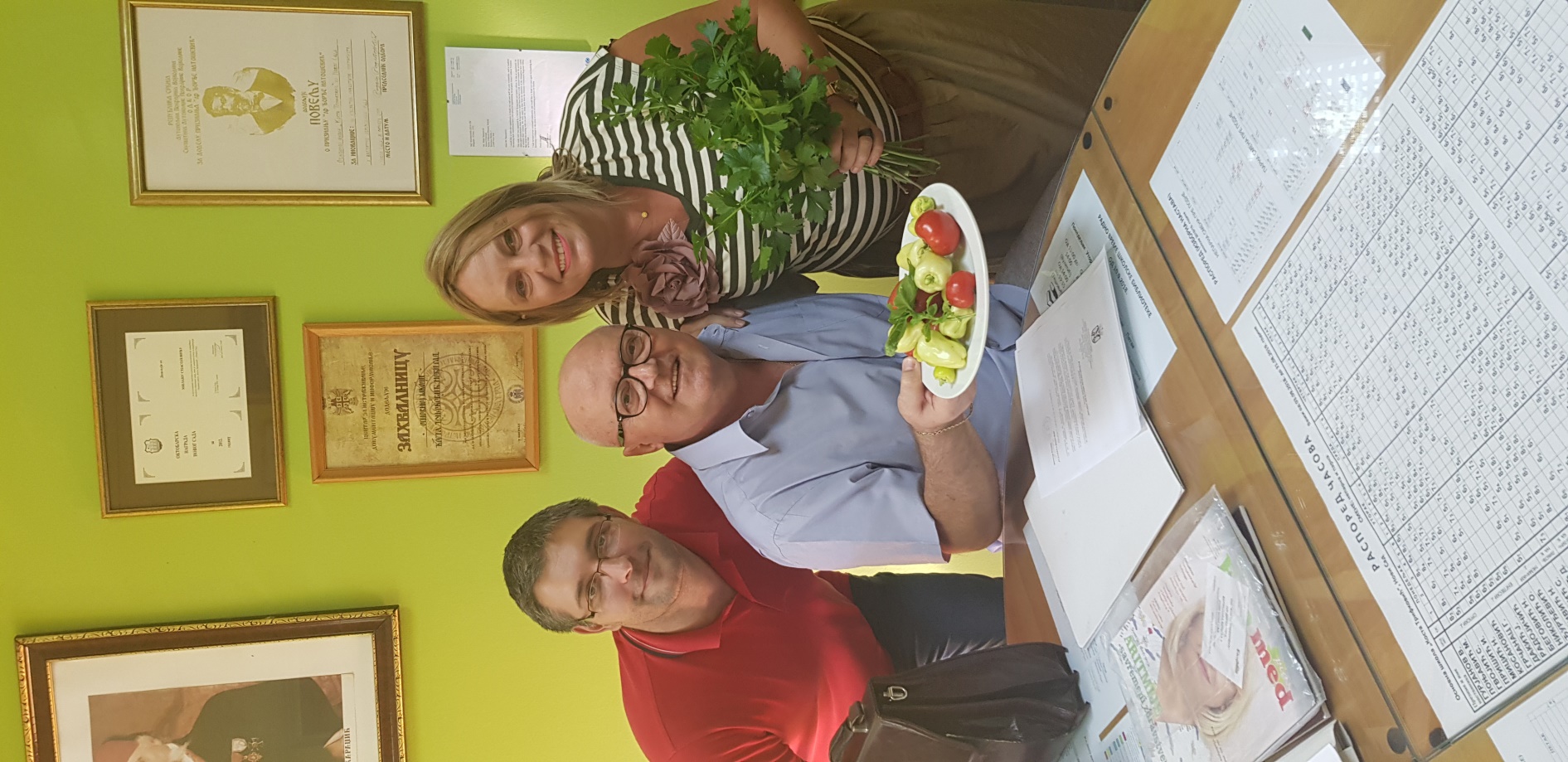 Башта нам је пружала велико задовољство. 
Једва чекамо нове радове, нове биљке, ново пролеће, нове сласне плодове...
ХВАЛА НА ПАЖЊИ!